SEGURIDAD NACIONAL
Ing. Lauro López Sánchez Acevedo
Ing. Pablo Torres Salmerón






Octubre 2014
SEGURIDAD NACIONAL
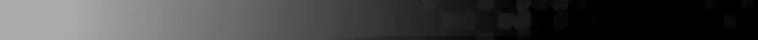 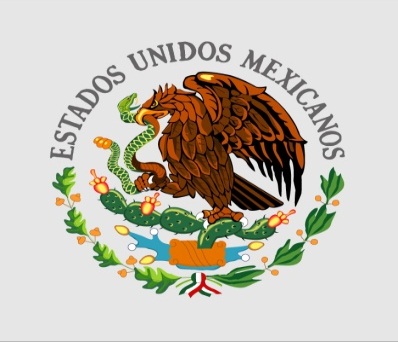 ÍNDICE
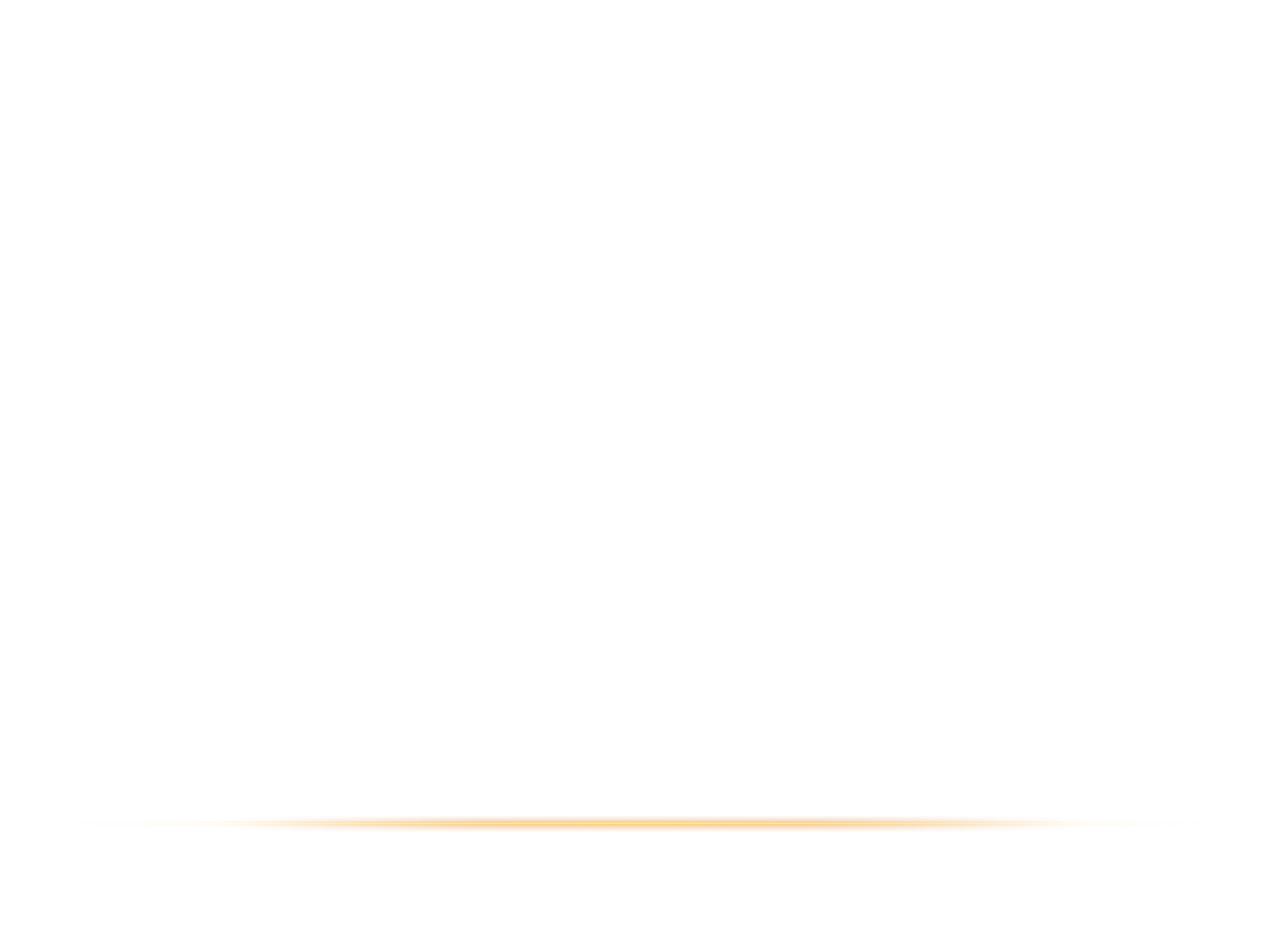 La Nación y el Estado mexicanos.
Conceptos sobre Seguridad Nacional.
3.   El Sistema de Seguridad Nacional.
4.   Diagnóstico de la Seguridad Pública.
5.   El Secretario de Relaciones Exteriores.
6.   El Presidente de la República.
7.  Conclusiones.
8.  Acciones.
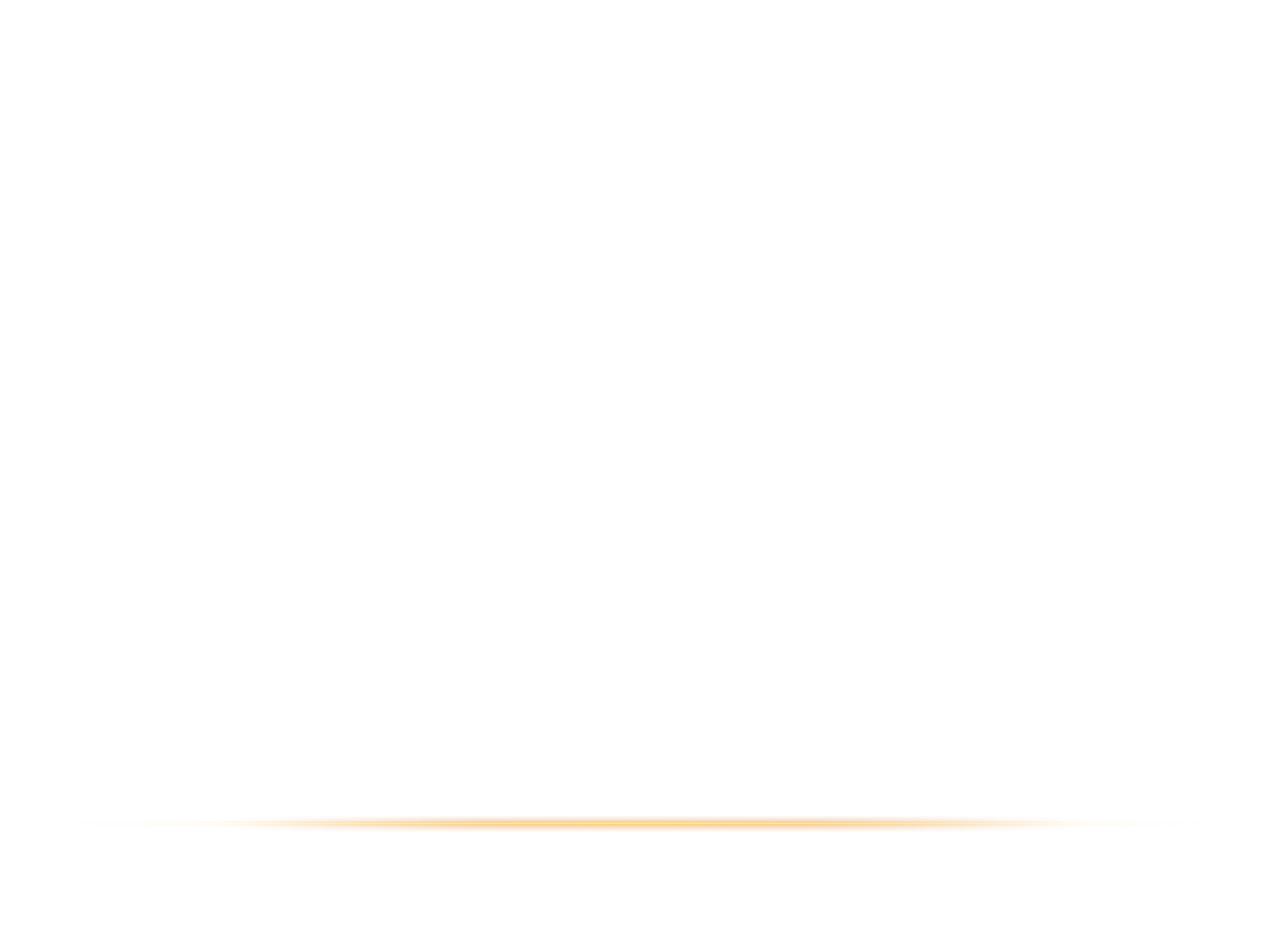 SEGURIDAD NACIONAL
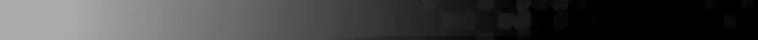 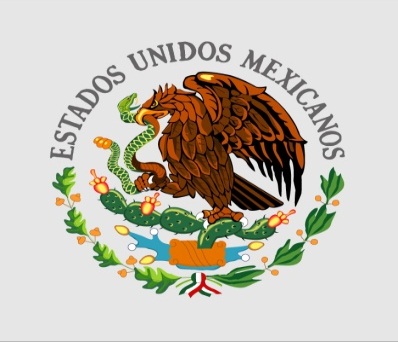 1. La Nación y el Estado
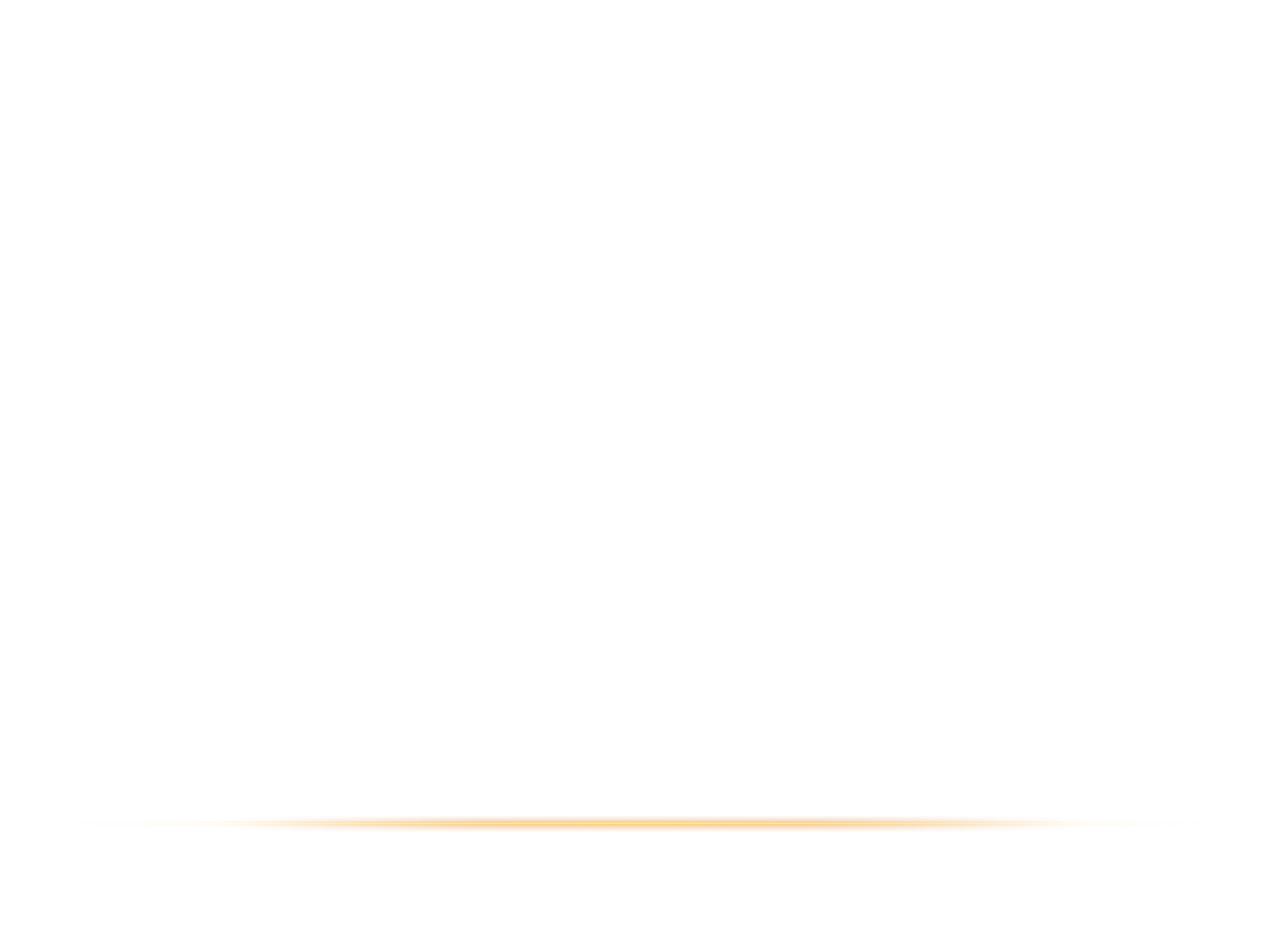 ANTROPOLÓGICA
NACIÓN:
Se deriva del verbo latino nasci que significa nacer, o de natio, con orígenes comunes.
Conjunto de personas con ascendencia racial común.
Conjunto de personas con orígenes similares de raza, idioma, religión, cultura que conviven en un mismo territorio.
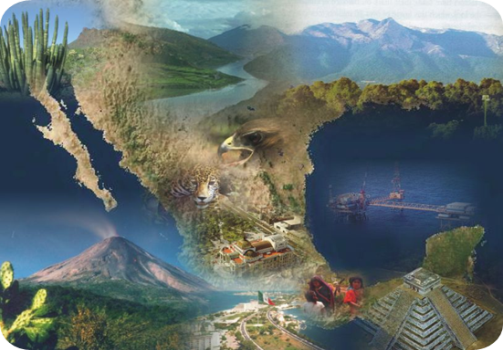 ARTIFICIAL
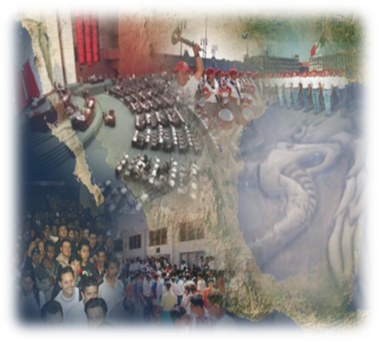 ESTADO:
Construcción jurídico-social, no es un organismo biológico, y ni siquiera antropológico. 
Es resultado de tradiciones políticas específicas en coyunturas históricas concretas.
Según el derecho constitucional, el Estado cuenta con 4 elementos: población, territorio, poder y gobierno.
Su poder de autodeterminación es su soberanía .
1.- Torres, Pablo, Ética y Filosofía para la Política del Siglo XXI, México, Impresos Chávez, 2006, p. 362..
2.- Azuela, Mariano, Derecho, Sociedad y Estado, México, Universidad Iberoamericana, 1991, p. 349.
3.- D’Ors, Álvaro, Una Introducción al Estudio del Derecho, Madrid, Rialp, 1982, p. 113.
SEGURIDAD NACIONAL
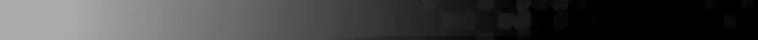 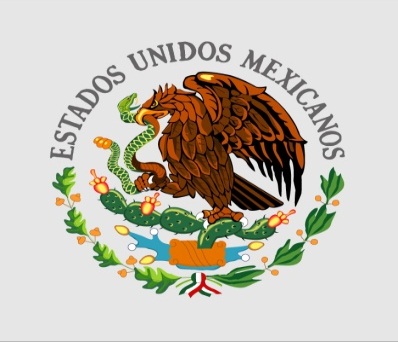 2. Conceptos
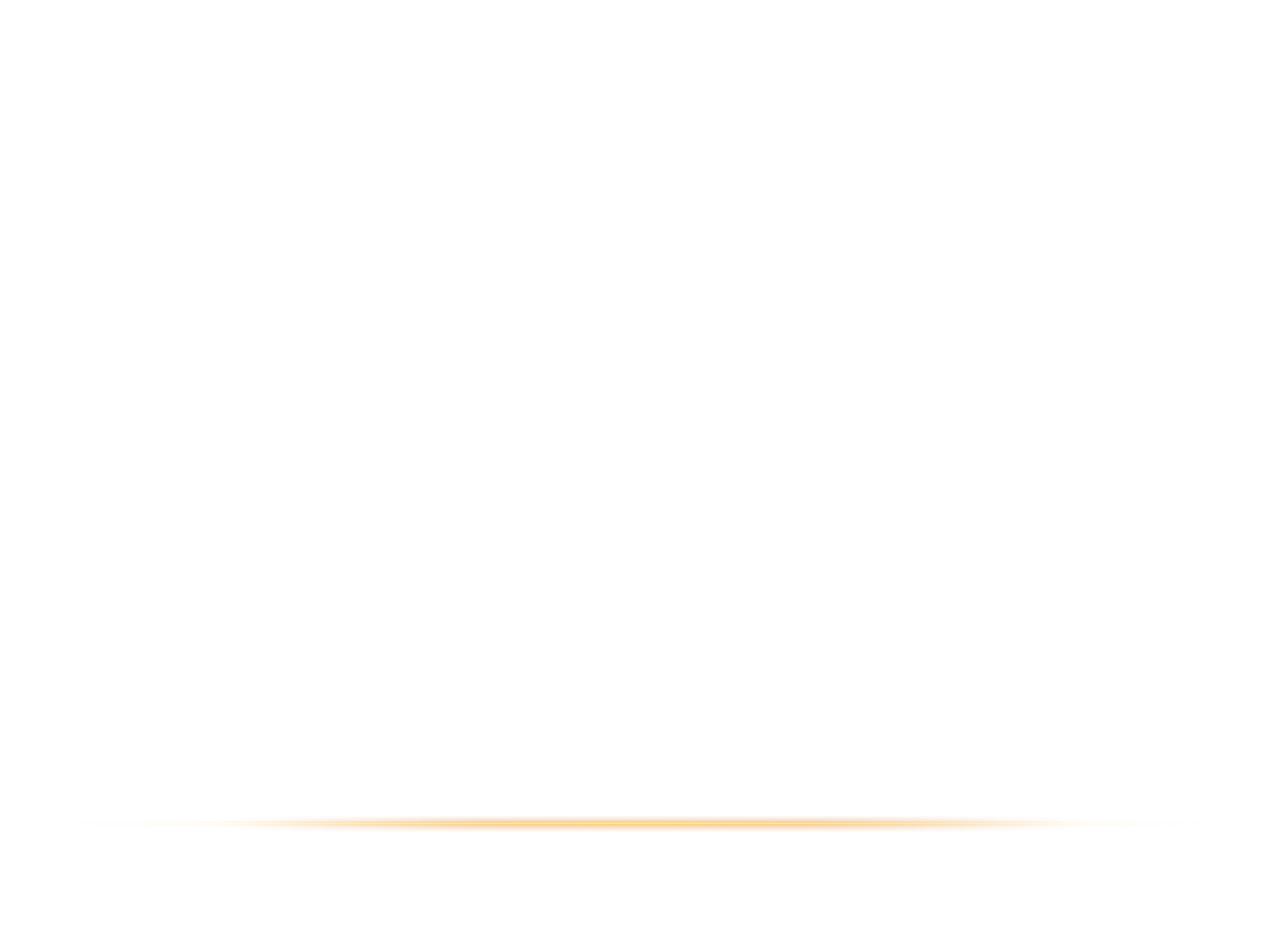 Seguridad Nacional
Defensa Nacional y Defensa Exterior
Seguridad Interior y Seguridad Pública
Relación entre Seguridad Nacional y Seguridad Pública
Algo de Historia
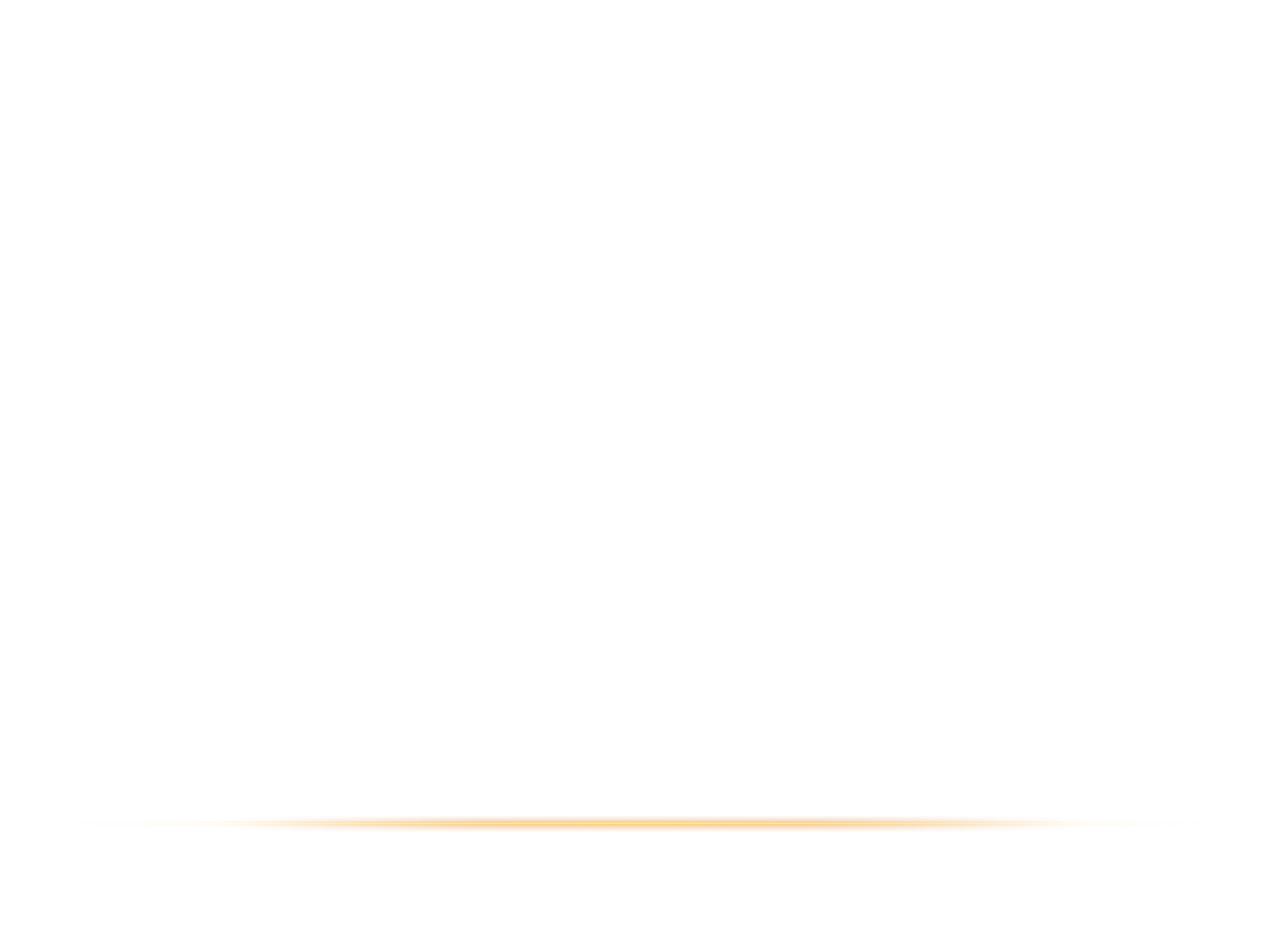 SEGURIDAD NACIONAL
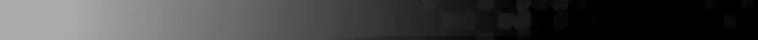 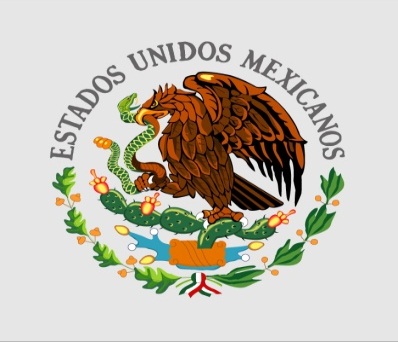 Acciones para mantener la integridad, estabilidad y permanencia del Estado Mexicano; la preservación de la soberanía e independencia nacionales y la defensa del territorio.
Seguridad Nacional
Conjunto de acciones, recursos y medios para garantizar la integridad, independencia y soberanía nacionales, así como prevenir y eliminar amenazas tradicionales y emergentes, riesgos y desafíos, externos e internos.
Defensa Nacional
Condición necesaria que proporciona el Estado para el desarrollo de la Nación mediante el mantenimiento del Estado de Derecho.
Seguridad Interior
La Seguridad
Proyecta su acción en los ámbitos interno y externo y consiste en estar libre de riesgos y amenazas en lo interno mediante políticas y acciones ante otros estados.
*Defensa Exterior
Función a cargo de las autoridades con la finalidad de salvaguardar la integridad y derechos de las personas, preservar las libertades y mantener el orden y la paz públicos.
Seguridad Pública
4.- Colegio de Defensa Nacional y Escuela Superior de Guerra, Conceptos Doctrinarios. Oficio No. 86972, México, Estado Mayor de la Defensa Nacional, 3 de diciembre de 2001.
5.-.Centro de Estudios Superiores Navales y Colegio de Defensa Nacional, Glosario de  Términos unificados por personal de la SEDENA y de SEMAR, México, 14 de agosto de 2013.
SEGURIDAD NACIONAL
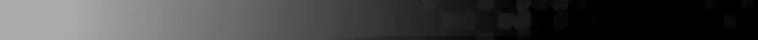 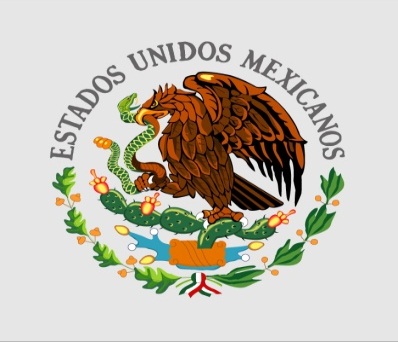 Relación entre Seguridad Nacional y Pública
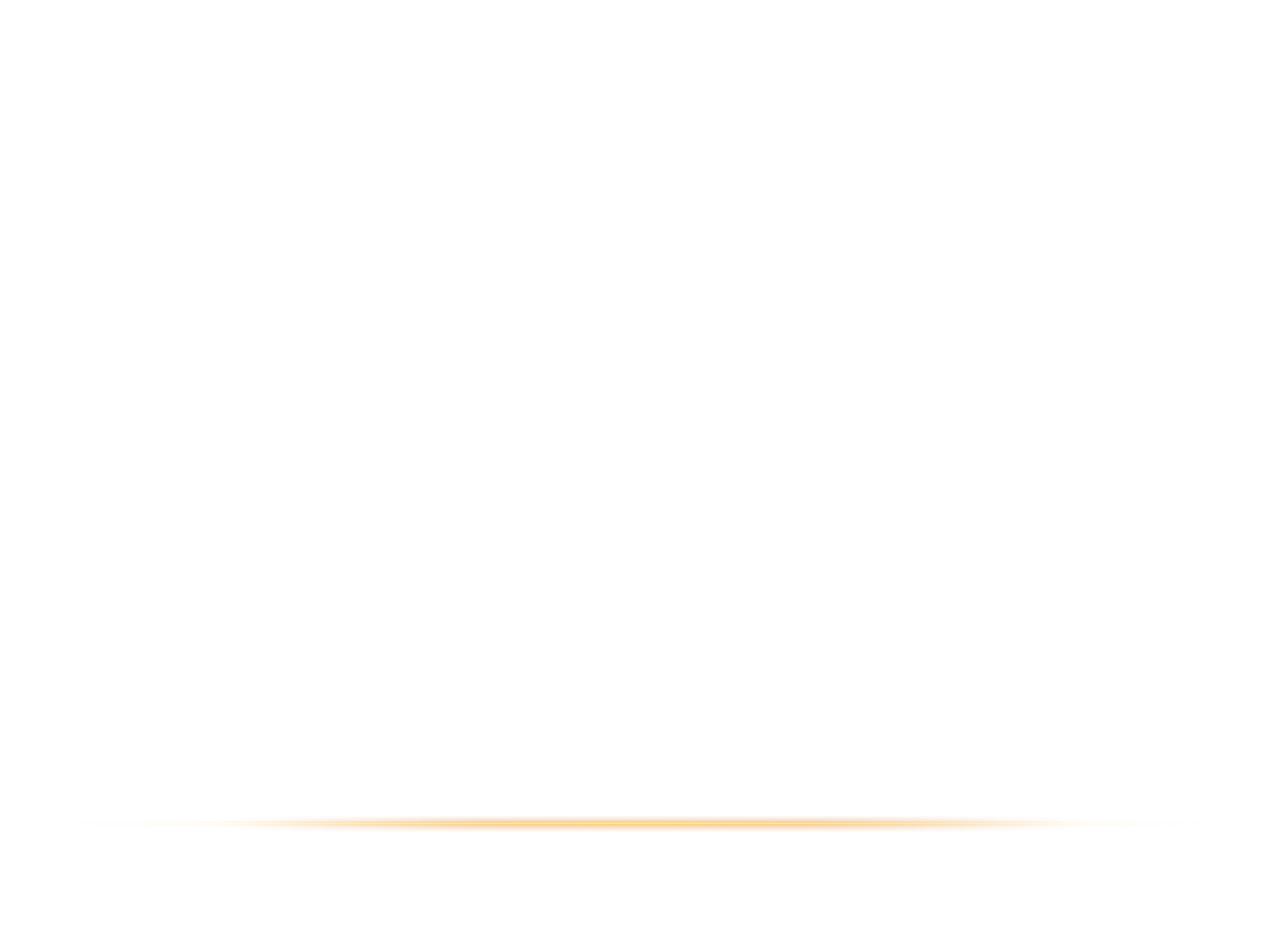 SEGURIDAD NACIONAL
MANTENER LA INTEGRIDAD, ESTABILIDAD Y PERMANENCIA.
ARTÍCULO 89 CONSTITUCIONAL, FRACCIÓN VI
ESTADO MEXICANO
DEFENSA EXTERIOR
SEGURIDAD INTERIOR
SOBERANÍA
INSTITUCIONES
PREVENIR Y EVITAR AGRESIONES EXTERNAS
CONTRA SOBERANÍA, INDEPENDENCIA E INTEGRIDAD TERRITORIAL
CONDICIÓN PARA EL DESARROLLO DE LA NACIÓN
SEGURIDAD PÚBLICA
PROTEGER PERSONAS Y SUS BIENES,
PRESERVAR LAS LIBERTADES, EL ORDEN Y LA PAZ PÚBLICOS.

ARTÍCULO 21 CONSTITUCIONAL
POBLACIÓN
6.- Modificado de Terán Valle, José Francisco, Gral. Brig. D.E.M. , Jefe de grupo de Seguimiento, Coordinación y Estadística del Estado Mayor de la Defesa Nacional, Conferencia, La Guerra irregular en los conflictos entre naciones”, México, Colegio de Defensa Nacional, 6 de julio del 2012 .
7.- Centro de Estudios Superiores Navales y Colegio de Defensa Nacional, Glosario de  Términos unificados por personal de la SEDENA y de SEMAR, México, 14 de agosto de 2013.
SEGURIDAD NACIONAL
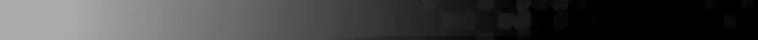 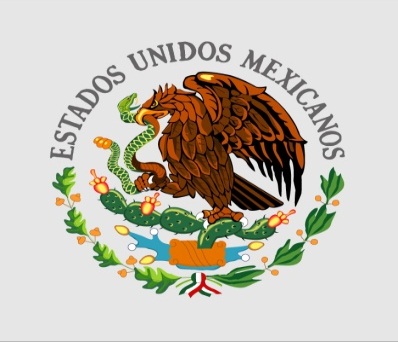 Algo de Historia
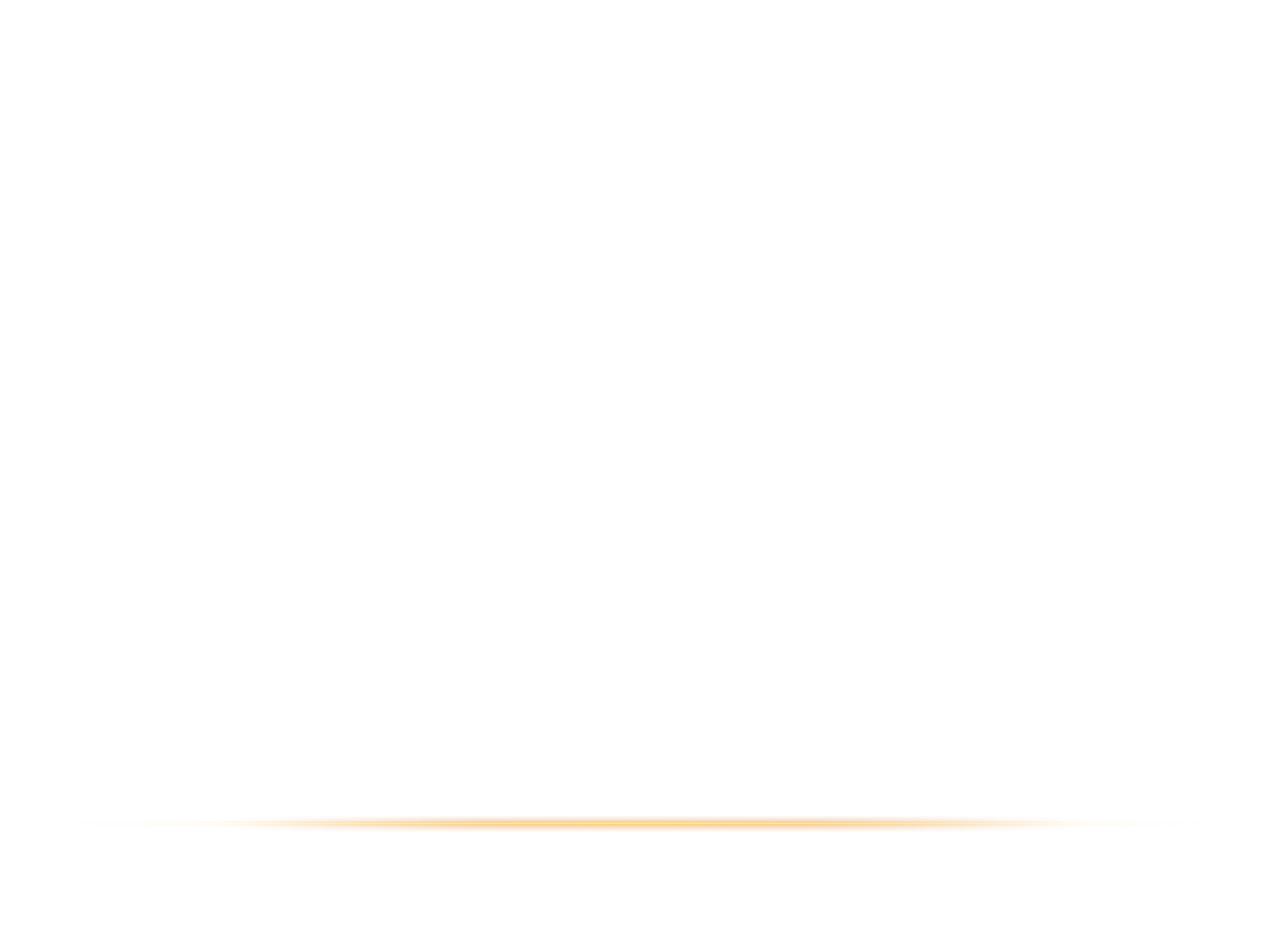 Dirección de Investigación Política y Social
Asuntos internos y control de extranjeros.
Dirección General de Investigaciones Políticas y Sociales
CISEN
Inteligencia civil.
Departamento Confidencial
SEGOB
SEGOB
Dirección General de Investigación y Seguridad Nacional 
(Fusión DFS y DGIPyS)
Depuración del personal .
Presidencia/SEGOB
Dirección Federal de Seguridad (DFS)
Vigilar y analizar.
SEGOB
Oficina de Información Política
Secretaría de Guerra
Sección Primera
Doctrina de los Estados Unidos
Seguridad Hemisférica
Uso inicial del concepto de Seguridad Nacional
Seguridad Regional
Ataque preventivo
Seguridad Global
Control militar global
8.- Benítez Manaut, Raúl, Defensa y Seguridad Hemisférica hacia el Siglo XXI: el desafío de la cooperación multinacional, en Gral. Brig. D.E.M. Arturo González García, Subdirector General de Educación Militar y Vicerrector de la Universidad del Ejército y la Fuerza Aérea, Conferencia, Introducción a la Seguridad Nacional, Colegio de Defensa Nacional, México, 9 de Septiembre de 2011, p. 168.
9.- Chichester, Michael, & John Wilkinson, British Defence, London, Brassey’s Defence Publishers, 1987.
10.- Modificado y complementado de Vignettes del Olmo, Mario, Doctor, Conferencia, “Integración y funcionamiento del CISEN y la Agenda Nacional de Riesgos”, Visita de la 31/a. antigüedad del Colegio de Defensa Nacional al Centro de Investigación y Seguridad Nacional, México, 8 de junio de 2012.
SEGURIDAD NACIONAL
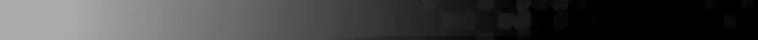 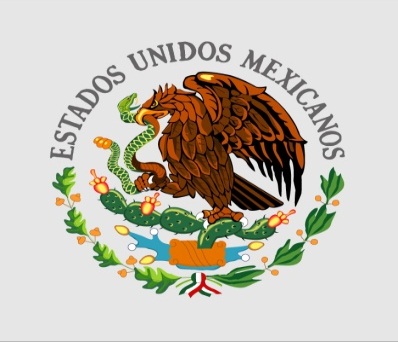 3. El Sistema de Seguridad Nacional
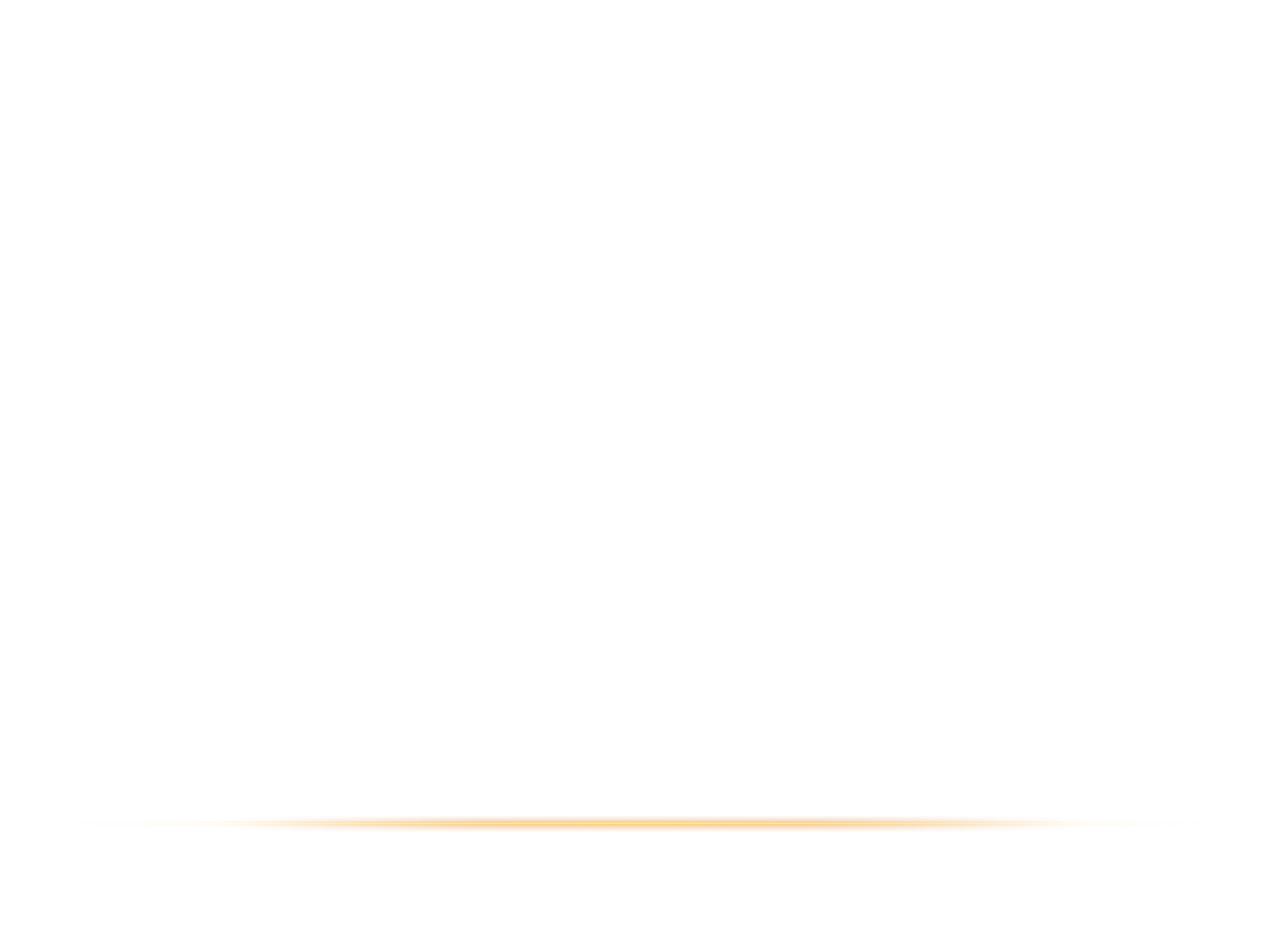 Aspiraciones, Intereses y Objetivos Nacionales 	
El Poder Nacional
	Los 6 campos del poder
	El Poder Disponible, el Potencial y el Adquirido
  Consecución de los Objetivos Nacionales
  Las responsabilidades del Presidente
  Antagonismos a la Seguridad y al Desarrollo Nacionales
	Presiones                                  Políticas Públicas
	Presiones Dominantes           Poder Nacional
	Amenazas                                 Hipótesis de Guerra
Análisis Actual (Encuadramiento)
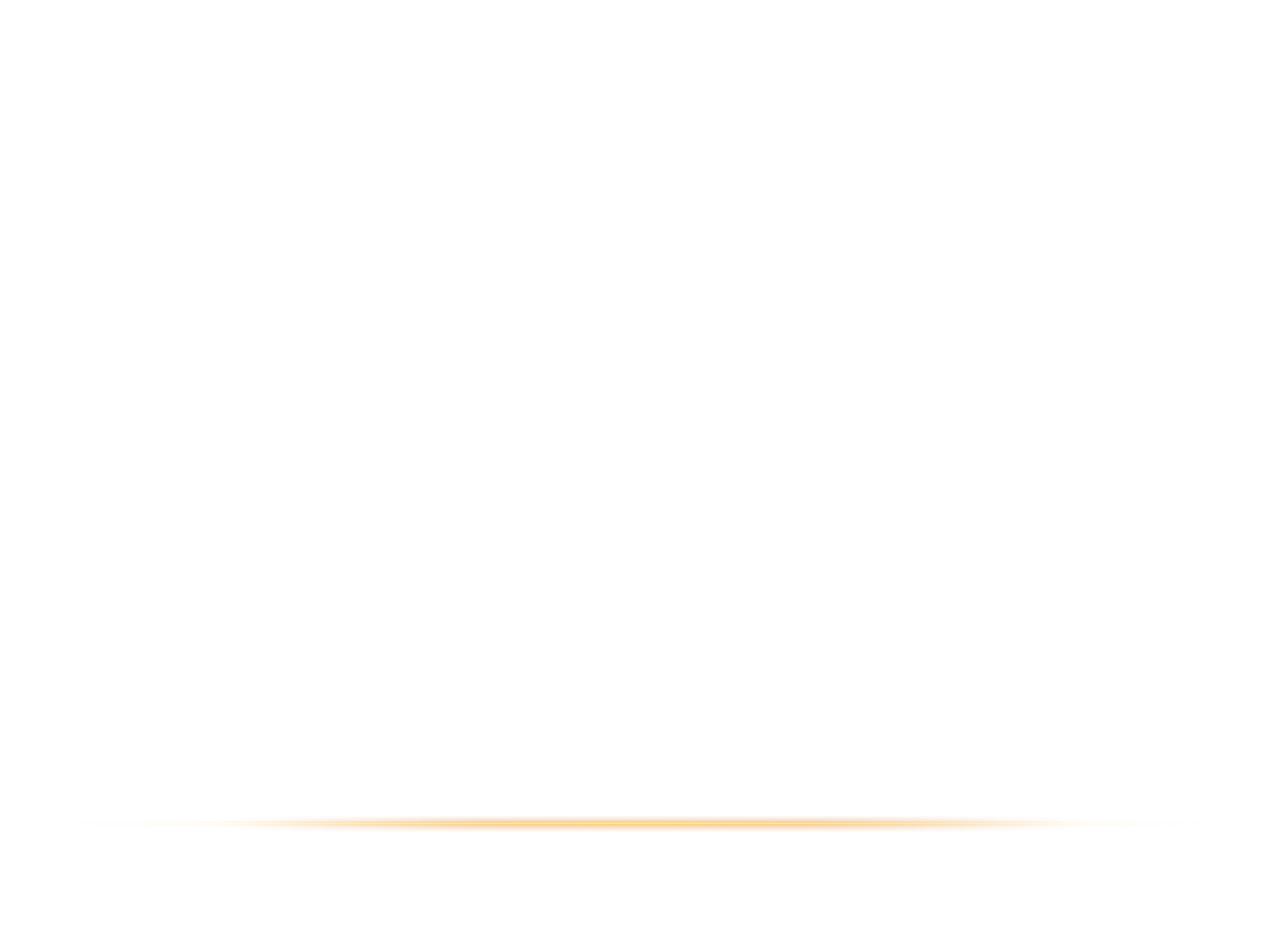 SEGURIDAD NACIONAL
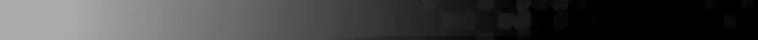 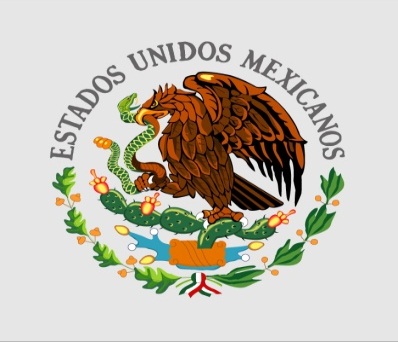 Aspiraciones, Intereses y Objetivos Nacionales
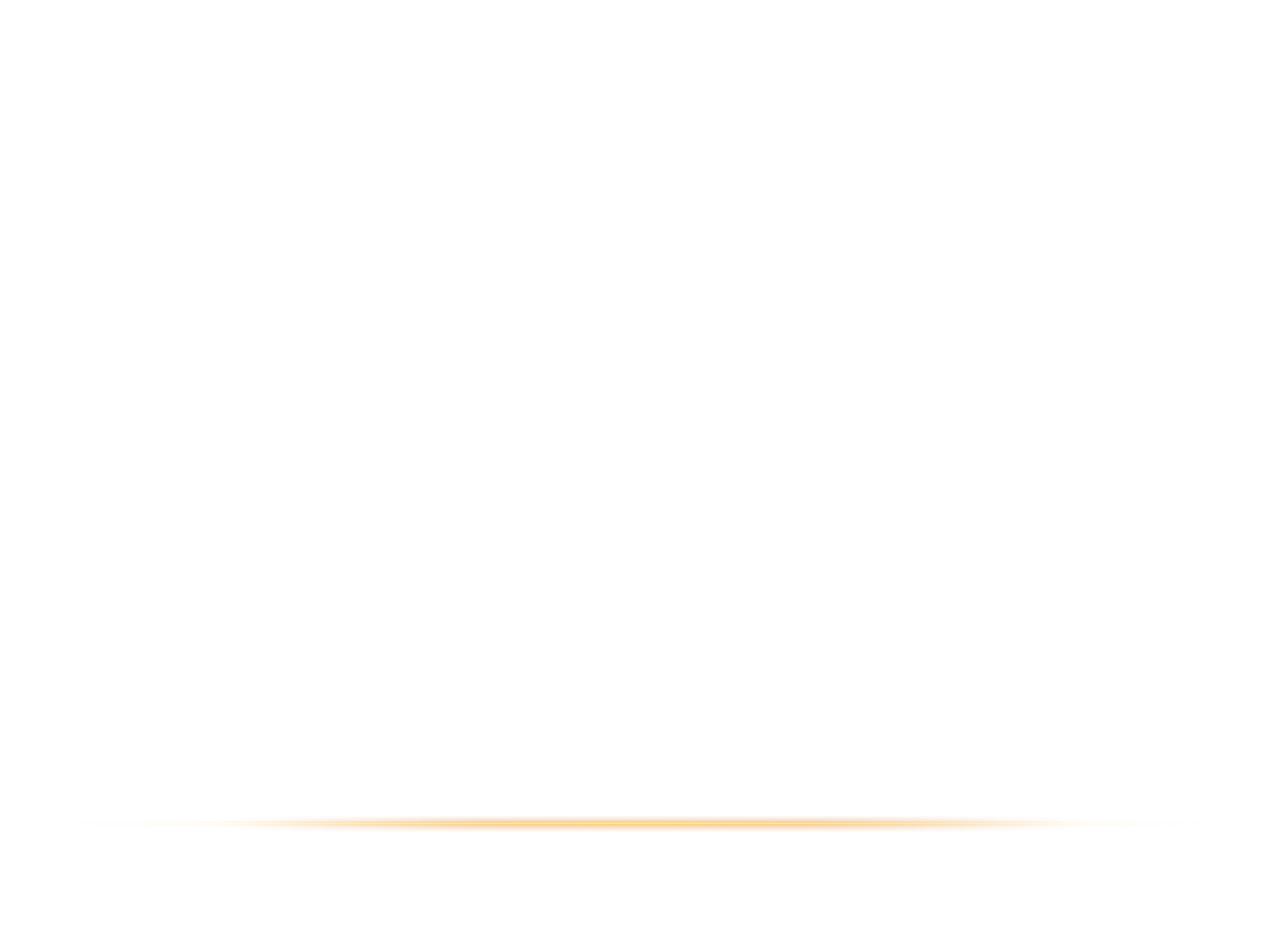 OBJETIVOS 
Son la síntesis de las aspiraciones e intereses nacionales para proporcionar seguridad al proyecto de Nación y garantizar el desarrollo nacional.
Se clasifican en Permanentes y Actuales o Coyunturales.
Son el reto fundamental de la política.
ASPIRACIONES 
Son las ideas y anhelos de la Nación con el propósito de lograr su seguridad y su bienestar.
INTERESES 
Son la síntesis de las aspiraciones nacionales, gestionadas por el Poder Político del Estado, que asume aspectos de identidad nacional con capacidad de convertirse en Objetivos Nacionales.
11.- Colegio de Defensa Nacional y Escuela Superior de Guerra, Conceptos Doctrinarios. Oficio No. 86972, México, Estado Mayor de la Defensa Nacional, 3 de diciembre de 2001.
12.- Centro de Estudios Superiores Navales y Colegio de Defensa Nacional, Glosario de  Términos unificados por personal de  SEDENA y  SEMAR, México, 14 de agosto de 2013.
SEGURIDAD NACIONAL
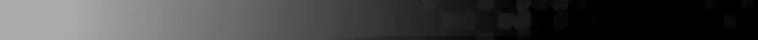 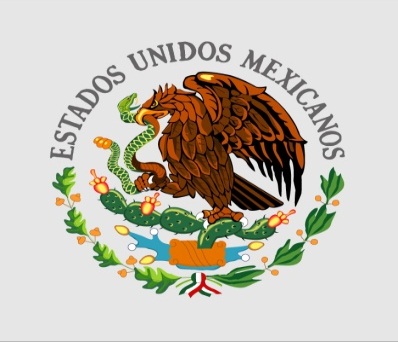 El Poder Nacional
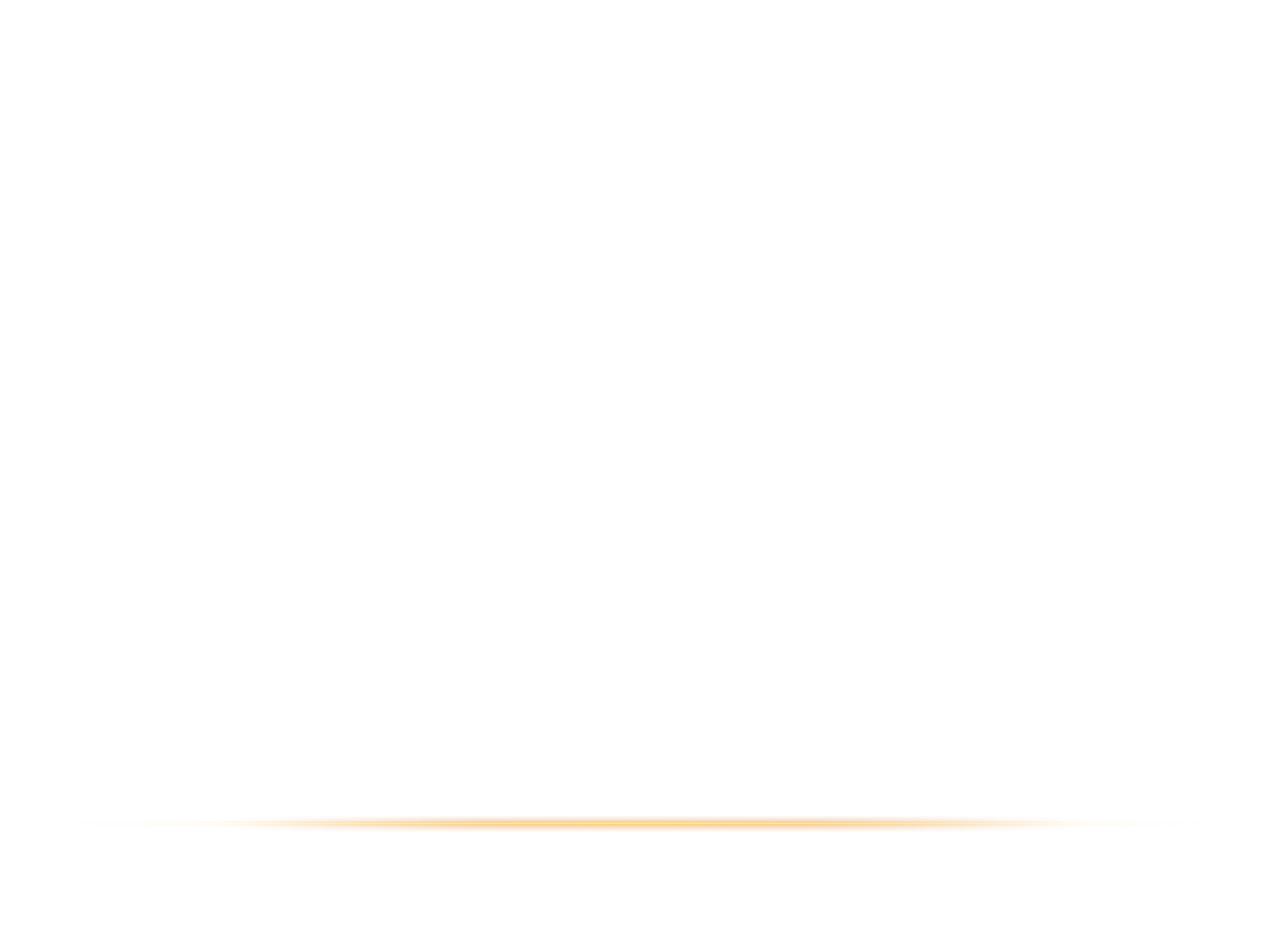 Los Campos del Poder

La doctrina de Seguridad Nacional analiza a México en 6 campos del poder: político, económico, social, militar, tecnológico y diplomático.
Se emplean más de 300 variables e indicadores de los 6 campos, divididas y ordenadas de manera que permiten analizar la situación actual de México en cada uno de ellos.
13.- Álvarez Arellano, Julio, Gral. Brig., D.E.M., Jefe de la Oficina de Atención Ciudadana, Secretaría de la Defensa Nacional, Conferencia, “Teoría del Poder Nacional, sus Indicadores y su Influencia en la Seguridad y el Desarrollo Nacionales”, México, Colegio de Defensa Nacional, 21 de mayo de 2012, láminas 83 y ss.
14.- Centro de Estudios Superiores Navales y Colegio de Defensa Nacional, Glosario de  Términos unificados por personal de  SEDENA y  SEMAR, México, 14 de agosto de 2013.
SEGURIDAD NACIONAL
El Poder-1
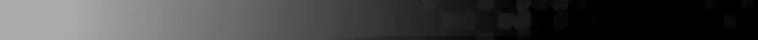 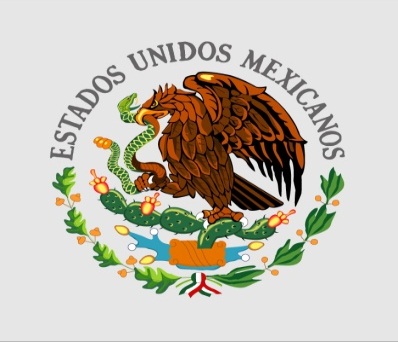 El Poder Nacional es la capacidad de un Estado para alcanzar y/o preservar los Objetivos Nacionales.
	La capacidad la otorgan el conjunto de medios y recursos –disponibles y potenciales- de todo tipo que tiene la Nación y que son accionados por la voluntad nacional.
Tiene dos elementos básicos: la voluntad de actuar y la capacidad de hacer.
Sus recursos cualitativos son la voluntad nacional, el nacionalismo, el sentimiento nacional, el respaldo popular y otros aspectos y valores subjetivos. 
Sus recursos cuantitativos son las infraestructuras terrestre, marítima y aérea, el transporte, la producción y uso de petróleo, las fronteras y costas, la población, el equipo y armamento militar, los activos completos de las empresas mexicanas y otros bienes y servicios tangibles y cuantificables.

Las fuerzas militares son el pilar del poder nacional.

Los países menos militarizados aplican su Poder Nacional para el logro del desarrollo nacional por la gran dependencia que tienen de los países militarizados. 
Los países militarizados tienen aspiraciones e intereses a escala internacional y para ello aplican su poder nacional.
15.- Álvarez Arellano, Julio, Gral. Brig., D.E.M., Jefe de la Oficina de Atención Ciudadana, Secretaría de la Defensa Nacional, Conferencia, “Teoría del Poder Nacional, sus Indicadores y su Influencia en la Seguridad y el Desarrollo Nacionales”, México, Colegio de Defensa Nacional, 21 de mayo de 2012, láminas 83 y ss.
16.- Colegio de Defensa Nacional y Escuela Superior de Guerra, Conceptos Doctrinarios. Oficio No. 86972, México, Estado Mayor de la Defensa Nacional, 3 de diciembre de 2001.
17.- Centro de Estudios Superiores Navales y Colegio de Defensa Nacional, Glosario de  Términos unificados por personal de  SEDENA y  SEMAR, México, 14 de agosto de 2013.
SEGURIDAD NACIONAL
El Poder- 2
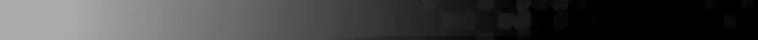 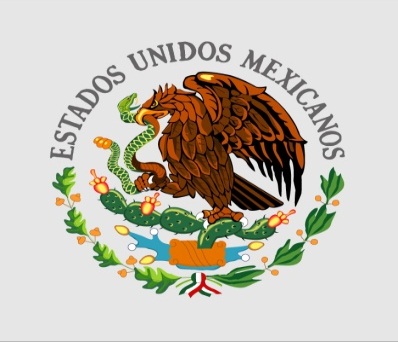 El Poder Nacional Disponible es la suma de recursos con los que cuenta un país. Los recursos son activos que se emplean en los 6 campos del poder: político, económico, social, militar, tecnológico y diplomático.
El Poder Nacional Potencial incluye todos aquellos recursos que puedan desarrollarse en corto plazo y con una organización que lo permita; se refiere a los recursos naturales que desarrolla en una fecha futura y para lo cual hace falta hoy prepararse y organizarse para estimar su proyección y así acrecentar el Poder Nacional disponible.
El Poder Nacional Adquirido  consiste en comprar recursos mediante actos de gobierno o financieros y mediante la conformación de alianzas y tratados con otros Estados; es una vía para incrementar el poder nacional.
18.- Álvarez Arellano, Julio, Gral. Brig., D.E.M., Jefe de la Oficina de Atención Ciudadana, Secretaría de la Defensa Nacional, Conferencia, “Teoría del Poder Nacional, sus Indicadores y su Influencia en la Seguridad y el Desarrollo Nacionales”, México, Colegio de Defensa Nacional, 21 de mayo de 2012, láminas 83 y ss.
19.- Colegio de Defensa Nacional y Escuela Superior de Guerra, Conceptos Doctrinarios. Oficio No. 86972, México, Estado Mayor de la Defensa Nacional, 3 de diciembre de 2001.
20.- Centro de Estudios Superiores Navales y Colegio de Defensa Nacional, Glosario de  Términos unificados por personal de  SEDENA y  SEMAR, México, 14 de agosto de 2013.
SEGURIDAD NACIONAL
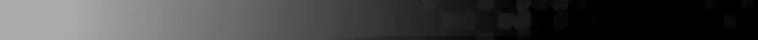 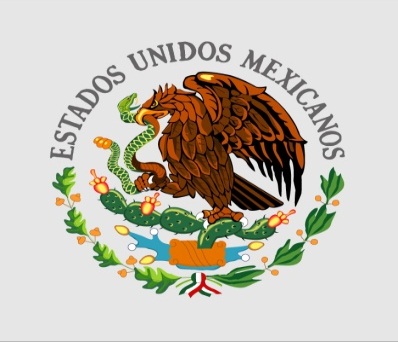 Esquema del Poder Nacional
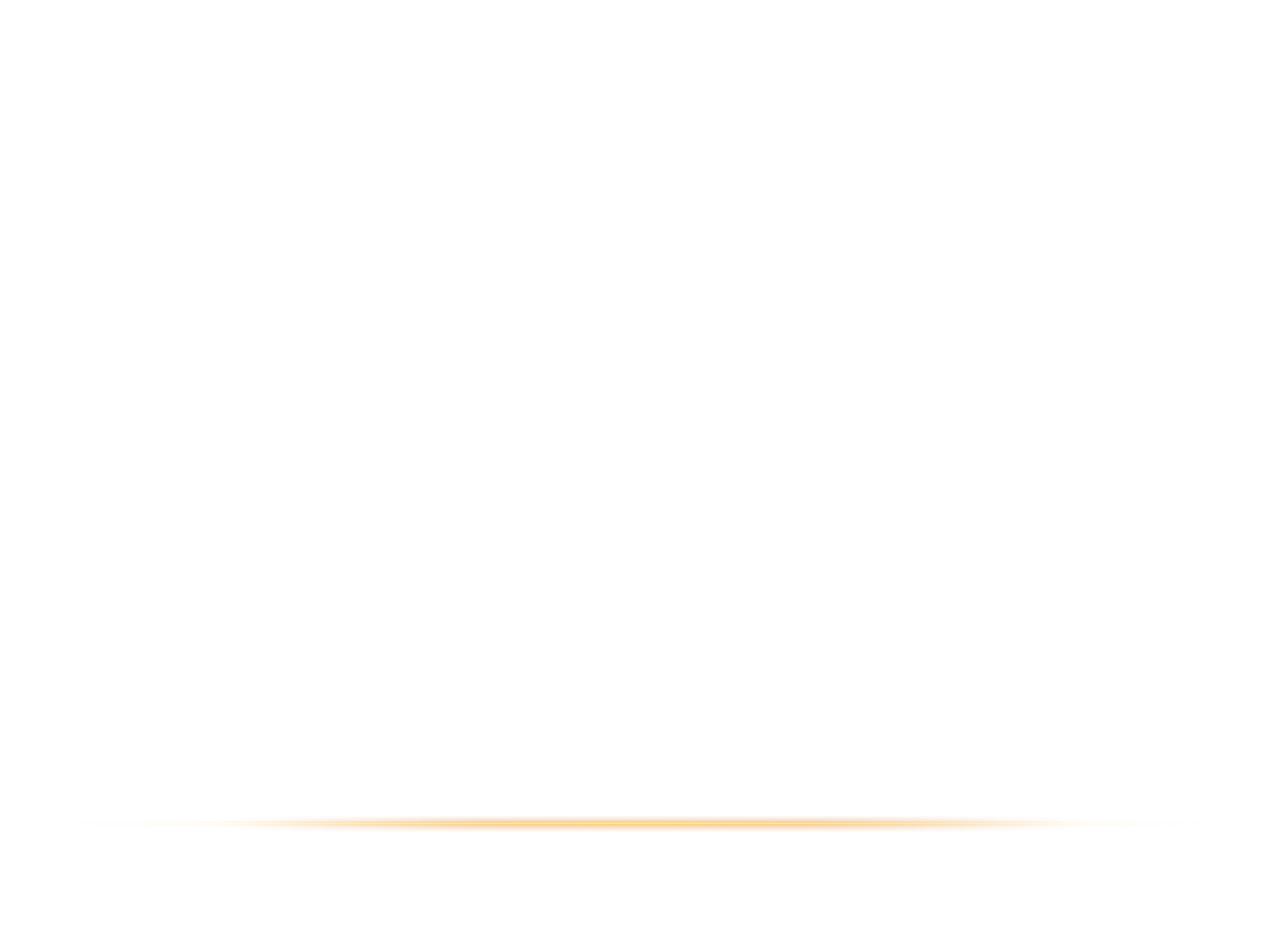 POLITICO
ECONOMICO
SOCIAL
MILITAR
TECNOLÓGICO
DIPLOMÁTICO
Partidos 
Judicial
Legislativo
Ejecutivo
Instituciones
Población
Propiedades
Recursos 
Empresas
Industria
Minerales
El mexicano
Educación
Salud
Cultura
Vivienda
Religiosidad
Soldados
Armas
Jerarquías
Disciplina
Inteligencia
Logística
Ciencia
Tecnología
Patentes
Investigación
Equipamiento
Ventas
Intereses
Principios
Objetivos
Acciones
Acuerdos
Tratados
Inteligencia
PODER NACIONAL DISPONIBLE
La estrategia o plan de acción que define el  Presidente
La voluntad de apoyo al gobierno
POTENCIAL    + ADQUIRIDO
PODER    A     INCREMENTAR
21.- Modificado de Álvarez Arellano, Julio, Gral. Brig., D.E.M., Jefe de la Oficina de Atención Ciudadana, Secretaría de la Defensa Nacional, Conferencia, “Teoría del Poder Nacional, sus Indicadores y su Influencia en la Seguridad y el Desarrollo Nacionales”, México, Colegio de Defensa Nacional, 21 de mayo de 2012, láminas 83 y ss.
22.- Centro de Estudios Superiores Navales y Colegio de Defensa Nacional, Glosario de  Términos unificados por personal de  SEDENA y  SEMAR, México, 14 de agosto de 2013.
SEGURIDAD NACIONAL
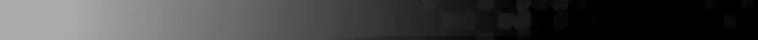 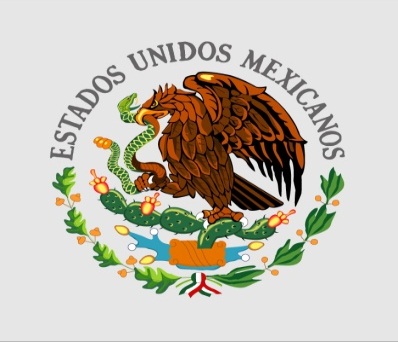 Consecución de los Objetivos Nacionales
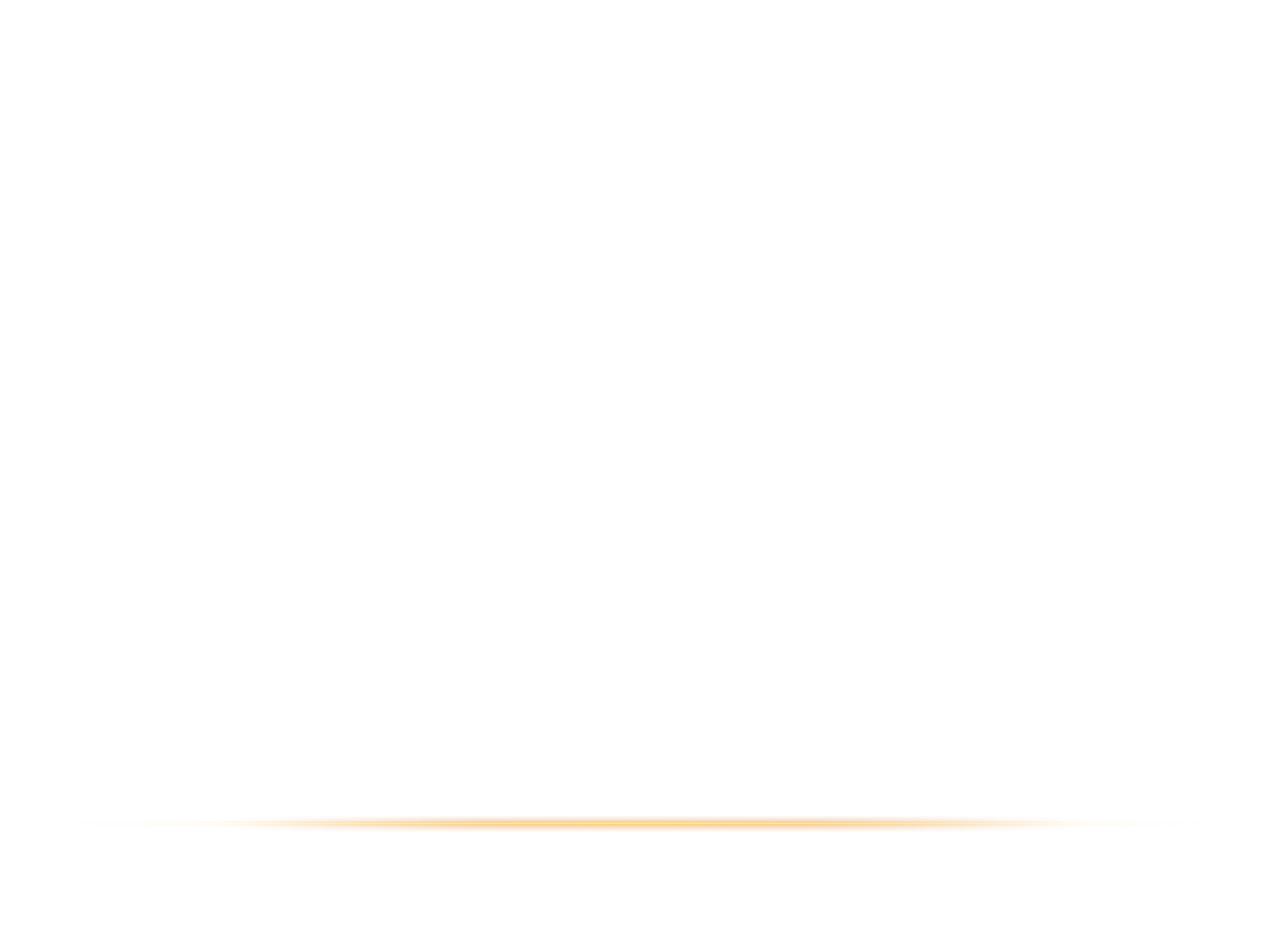 Análisis del Poder Nacional
Recursos Disponibles
Objetivos Nacionales
SE PRECISAN
PARA LOGRAR LOS
CON EL                                                          LOS
Diagnóstico de la Situación Nacional e Internacional
Antagonismos
SE DETERMINAN
QUE SE OPONEN A
23.- Modificado de Cortés Rodríguez, Norberto, Gral. Brig. D.E.M., Jefe de la S-3 (Operaciones) del Estado Mayor de la Defensa Nacional, Conferencia, “El Proceso de Movilización y Desmovilización para la Defensa Nacional”, México, Colegio de Defensa Nacional, 13 de julio de 2012.
SEGURIDAD NACIONAL
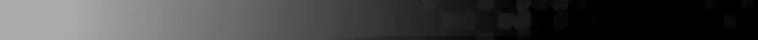 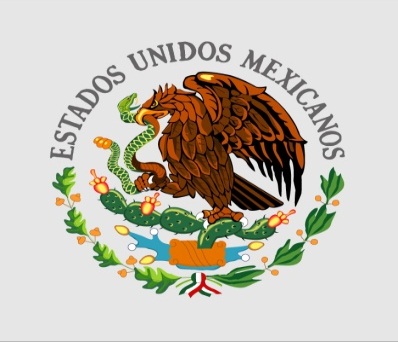 Objetivos Nacionales
Operación del gobierno
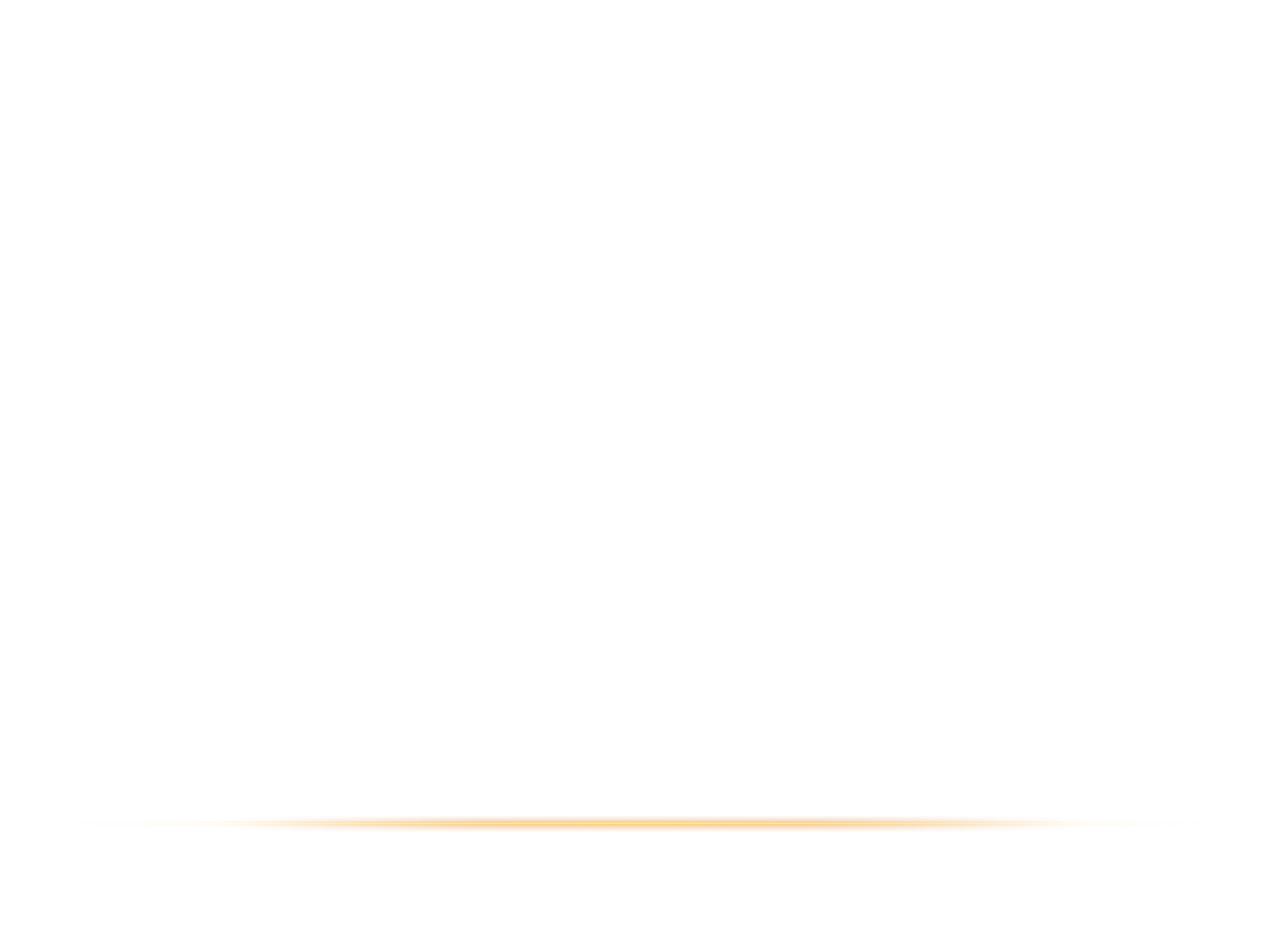 Campos
Fundamentos
Factores
Indicadores
Evaluación permanente  del Poder Nacional
6 Métodos
Cálculo
Vulnerabilidades
Resultados
Campos del Poder que hay que fortalecer
Planeo de Seguridad Nacional
PLAN DE DESARROLLO
HIPÓTESIS DE  GUERRA
HIPÓTESIS DE CONFLICTO
24 .- Modificado de Cortés Rodríguez, Norberto, Gral. Brig. D.E.M., Jefe de la S-3 (Operaciones) del Estado Mayor de la Defensa Nacional, Conferencia, “El Proceso de Movilización y Desmovilización para la Defensa Nacional”, México, Colegio de Defensa Nacional, 13 de julio de 2012.
SEGURIDAD NACIONAL
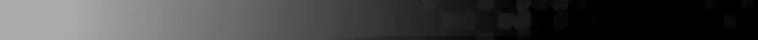 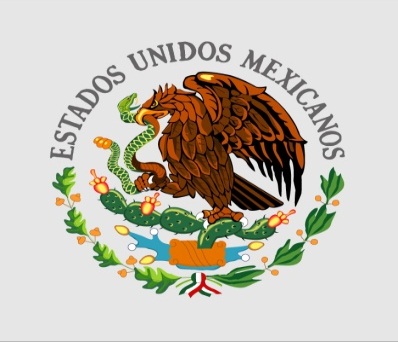 Responsabilidades del Presidente
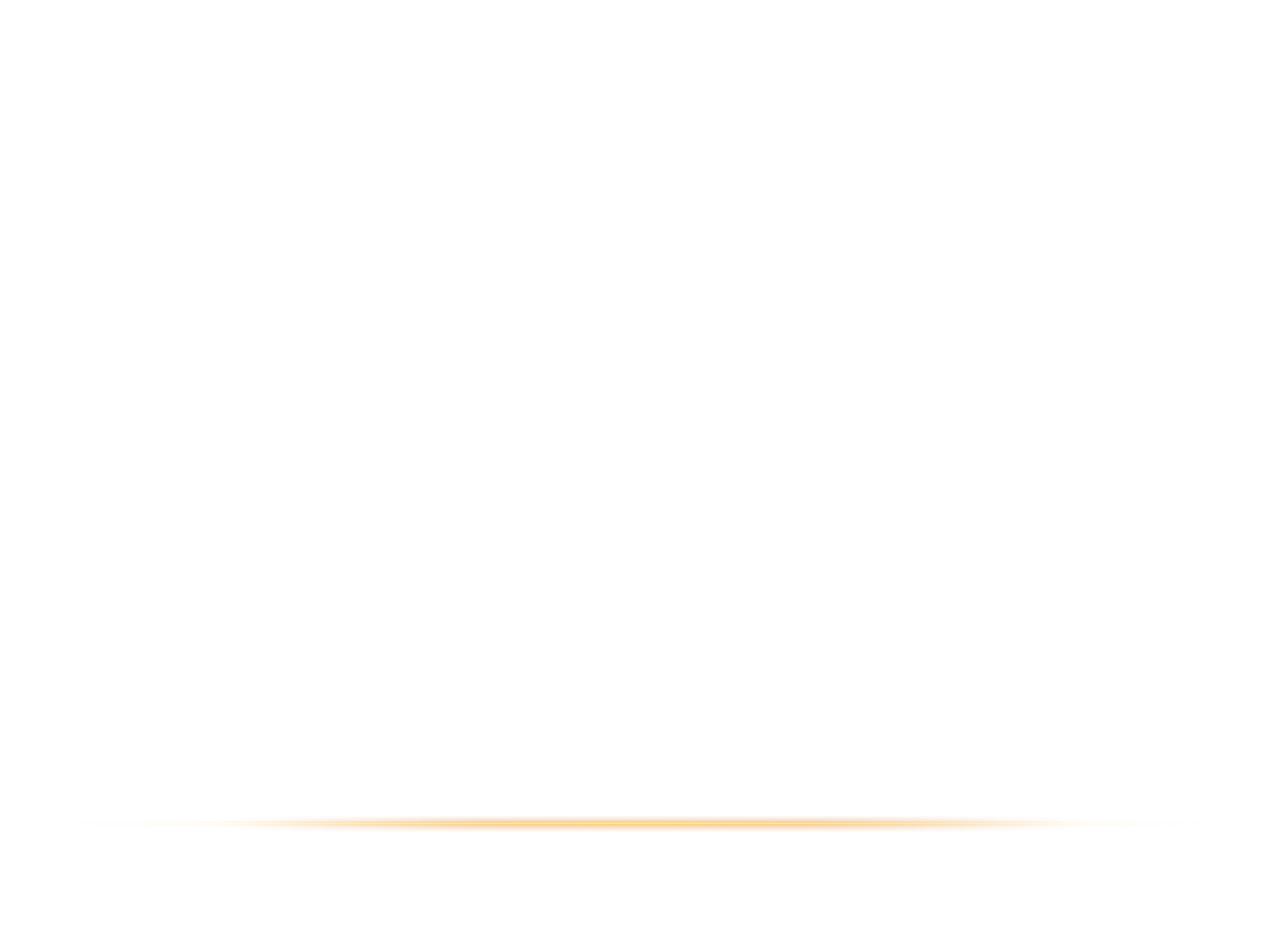 COMPONENTES
EL ESTADO MEXICANO
DE DECISIÓN
EVOLUCIÓN DEL ESTADO MEXICANO CON SU PROYECTO DE NACIÓN
DE
ASESORÍA Y CONSULTA
EL SISTEMA DE SEGURIDAD  NACIONAL, LA INFORMACIÓN Y EL  PODER NACIONAL
DE INFORMACIÓN
E INTELIGENCIA
PLAN DE SEGURIDAD NACIONAL
PLAN DE DEFENSA NACIONAL
PLAN NACIONAL DE DESARROLLO
DE PLANEO, DE
ANÁLISIS Y DE INVESTIGACIÓN
PLANES DIRECTORES Y OPERACIONES DE SEGURIDAD NACIONAL
PROGRAMAS SECTORIALES, INSTITUCIONALES, REGIONALES Y ESPECIALES
PLANES DIRECTORES Y OPERACIONES DE DEFENSA NACIONAL
DE 
EJECUCIÓN
PLANEACIÓN DE SEGURIDAD NACIONAL
PLANEACIÓN DE DESARROLLO
25.- Modificado de Cortés Rodríguez, Norberto, Gral. Brig. D.E.M., Jefe de la S-3 (Operaciones) del Estado Mayor de la Defensa Nacional, Conferencia, “El Proceso de Movilización y Desmovilización para la Defensa Nacional”, México, Colegio de Defensa Nacional, 13 de julio de 2012.
SEGURIDAD NACIONAL
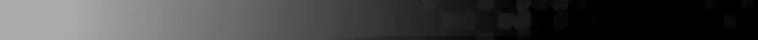 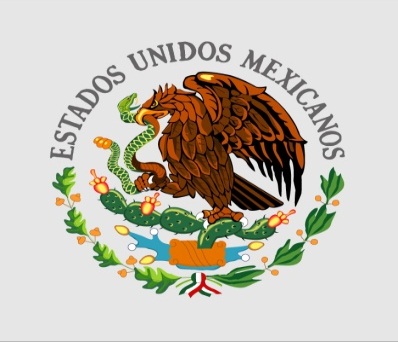 Recursos de gobierno
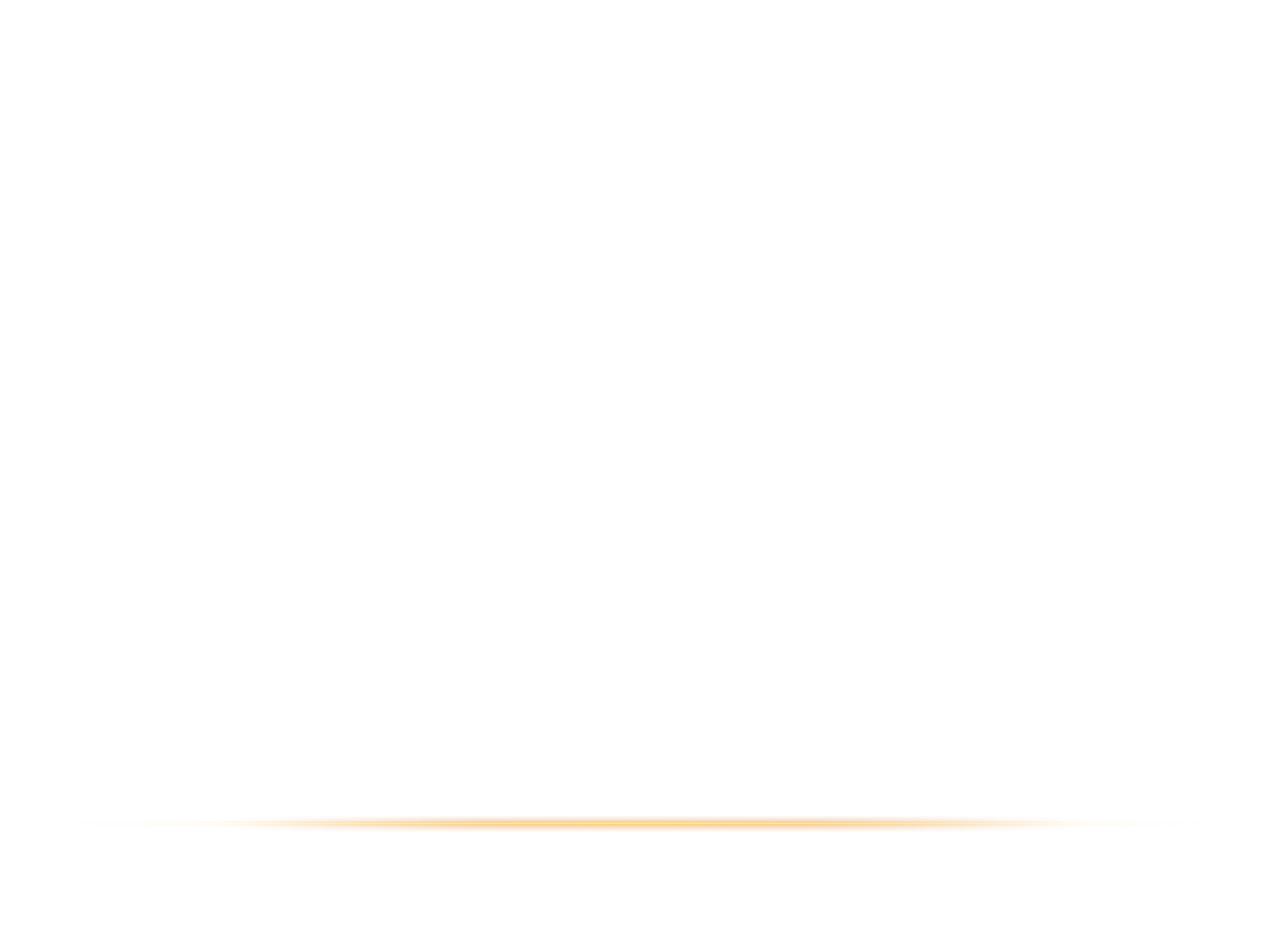 CAPACIDAD ADMINISTRATIVA DEL GOBIERNO
DESARROLLO
DEFENSA EXTERIOR
SEGURIDAD INTERIOR
26.- Modificado de Cortés Rodríguez, Norberto, Gral. Brig. D.E.M., Jefe de la S-3 (Operaciones) del Estado Mayor de la Defensa Nacional, Conferencia, “El Proceso de Movilización y Desmovilización para la Defensa Nacional”, México, Colegio de Defensa Nacional, 13 de julio de 2012.
SEGURIDAD NACIONAL
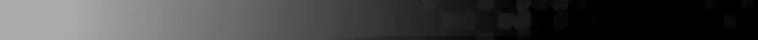 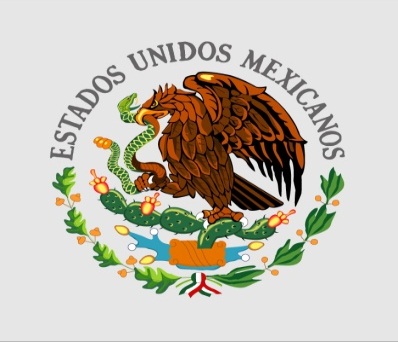 Antagonismos a la Seguridad y al Desarrollo Nacionales
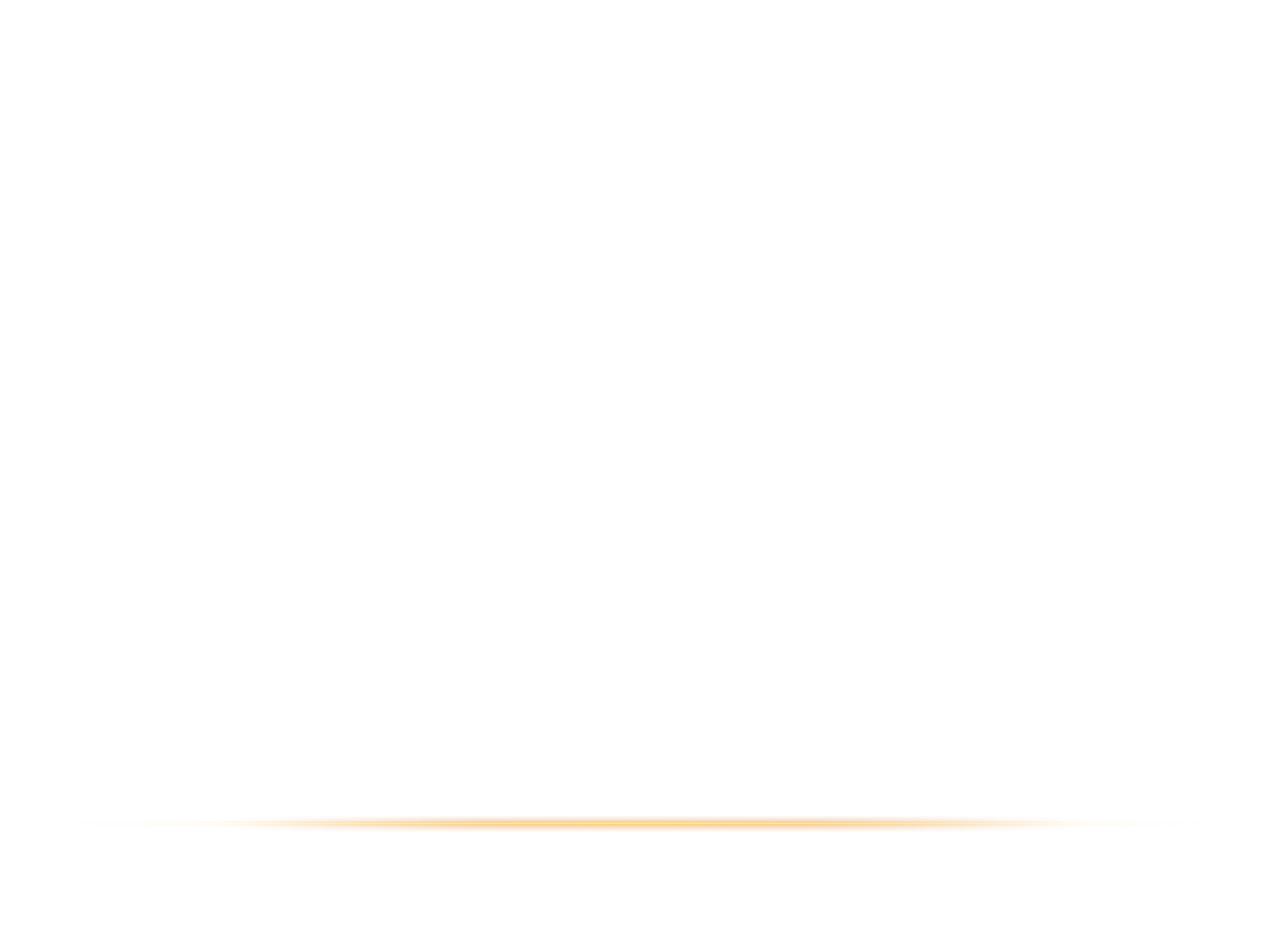 Un antagonismo es todo obstáculo o interferencia a la Seguridad Nacional.

Puede ser patrocinado por otro Poder Nacional o por agentes no estatales; se clasifican en riesgos y amenazas.

Los antagonismos impiden la consecución de las Aspiraciones, Intereses y Objetivos Nacionales.

Los riesgos implican condiciones internas o externas y ponen en entredicho el desarrollo nacional;  se clasifican en presión, presión dominante y factores adversos.

Las amenazas son intencionales, generadas por el poder de otro Estado y cuestionan la existencia del Estado Mexicano; se clasifican en tradicionales y emergentes.

La Agenda Nacional de Riesgos identifica y jerarquiza los riesgos y amenazas a la Seguridad Nacional.
27.- Centro de Estudios Superiores Navales y Colegio de Defensa Nacional, Glosario de  Términos unificados por personal de  SEDENA y  SEMAR, México, 14 de agosto de 2013.
28.- Colegio de Defensa Nacional y Escuela Superior de Guerra, Conceptos Doctrinarios. Oficio No. 86972, México, Estado Mayor de la Defensa Nacional, 3 de diciembre de 2001.
29.- Colegio de Defensa Nacional, Glosario de Términos, México, Colegio de Defensa Nacional, 1999,p.33.
SEGURIDAD NACIONAL
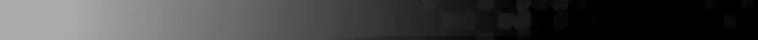 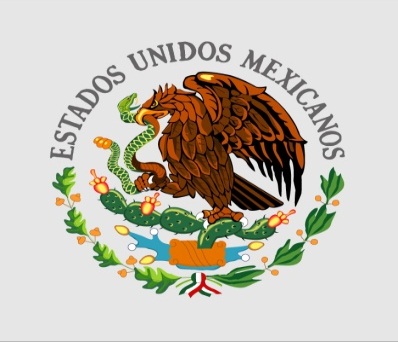 Antagonismos a la Seguridad y al Desarrollo Nacionales
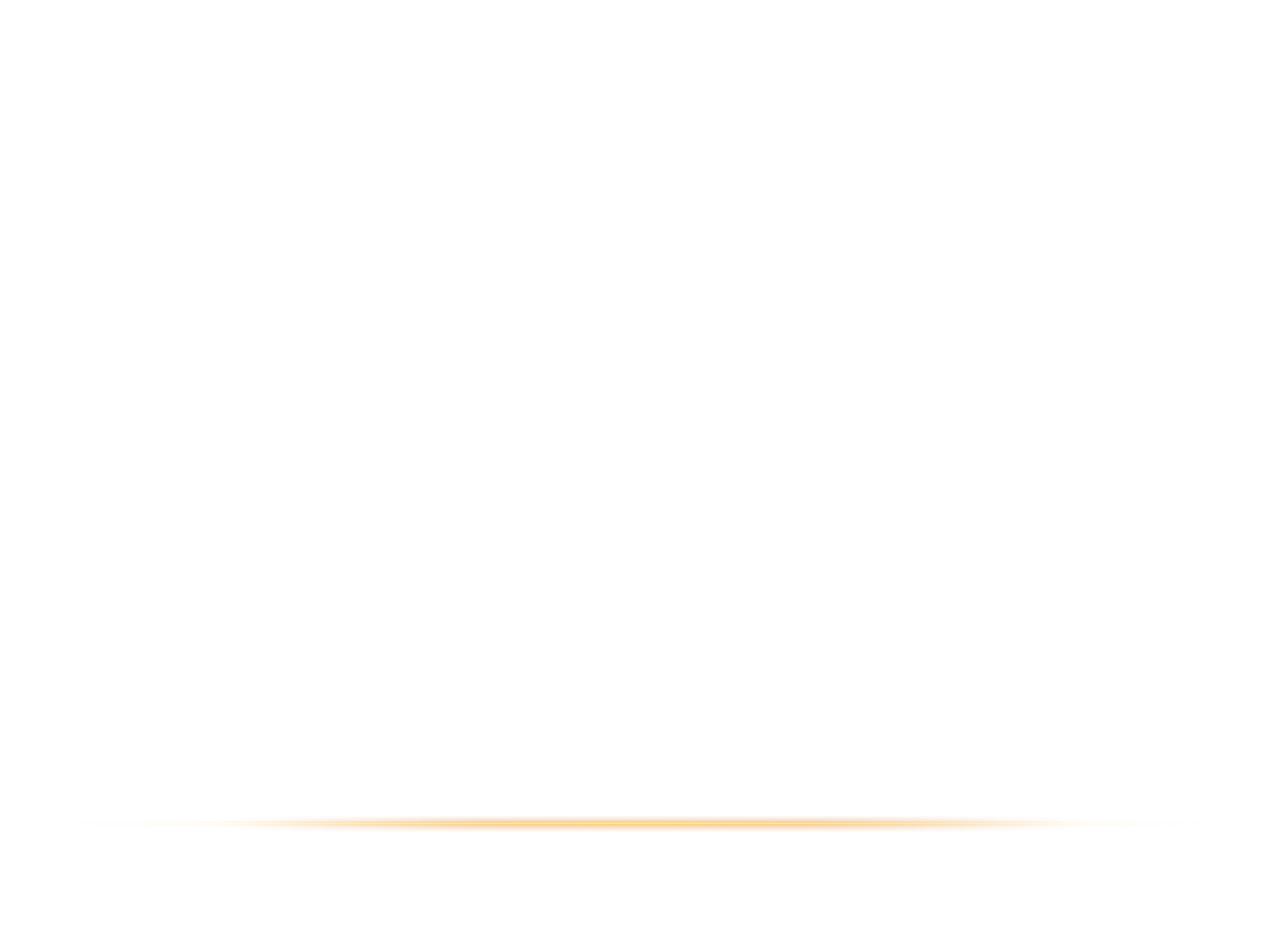 Presión : 

Riesgo producto del enfrentamiento de Aspiraciones, Intereses y Objetivos Nacionales, generado en forma natural por el Poder Nacional entre dos Estados y que se elimina por la sola expresión del Poder Nacional.

Se resuelve con políticas públicas  y sin llegar a medidas extremas.
Presión Dominante: 

Riesgo patrocinado intencionalmente por el Poder Nacional de otro Estado que obstaculiza a las Aspiraciones, Intereses y Objetivos Nacionales, poniendo en peligro la seguridad y el desarrollo nacionales.




Se resuelve con medidas extremas y urgentes empleando el poder nacional
Amenaza: 

Antagonismo intencional generado por el Poder de otro Estado con voluntad hostil y deliberada que pone en peligro la integridad territorial, la soberanía y la independencia.


Se resuelve con el uso de la fuerza mediante la guerra.
30.- Centro de Estudios Superiores Navales y Colegio de Defensa Nacional, Glosario de  Términos unificados por personal de  SEDENA y  SEMAR, México, 14 de agosto de 2013.
31.- Colegio de Defensa Nacional y Escuela Superior de Guerra, Conceptos Doctrinarios. Oficio No. 86972, México, Estado Mayor de la Defensa Nacional, 3 de diciembre de 2001.
SEGURIDAD NACIONAL
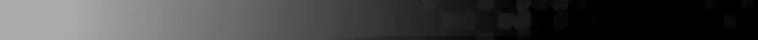 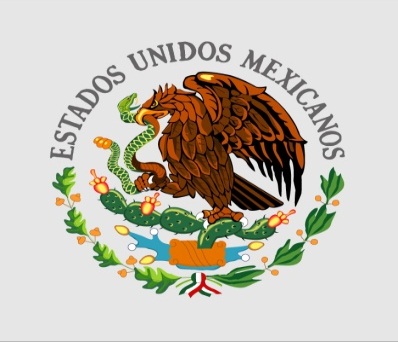 Análisis actual (Encuadramiento)
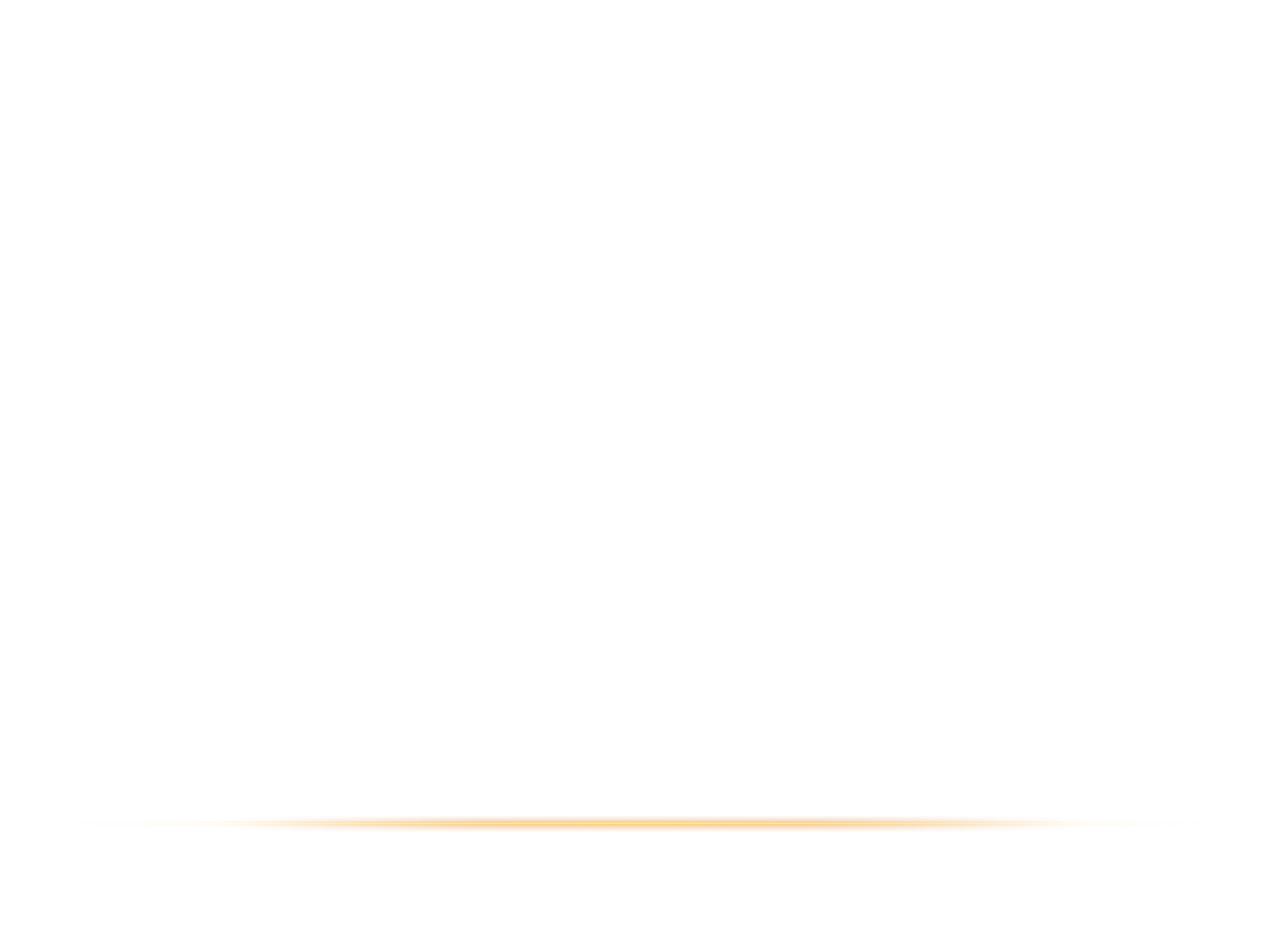 SEGURIDAD NACIONAL
Obliga a diseñar:

Políticas
Objetivos
Estrategias
Acciones
GLOBALIZACIÓN
Agenda Internacional
Trasciende fronteras
Pues:

Las condiciones nacionales se encuentran exacerbadas por influencias extranjeras
Repercusión
Desarrollo tecnológico
Modifican el Intercambio de información, de bienes y de servicios.
Para enfrentar:

Amenazas y Riesgos
De Comunicación
Medios
De Transporte
32.- Modificado de Cortés Rodríguez, Norberto, Gral. Brig. D.E.M., Jefe de la S-3 (Operaciones) del Estado Mayor de la Defensa Nacional, Conferencia, “El Proceso de Movilización y Desmovilización para la Defensa Nacional”, México, Colegio de Defensa Nacional, 13 de julio de 2012..
SEGURIDAD NACIONAL
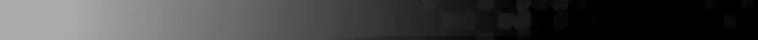 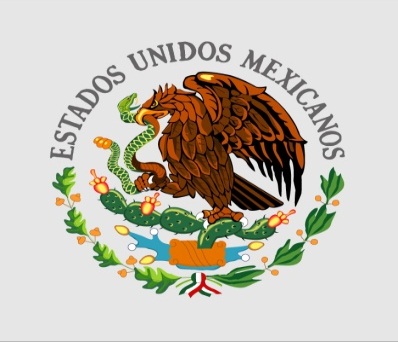 De la Agenda Nacional de Riesgos
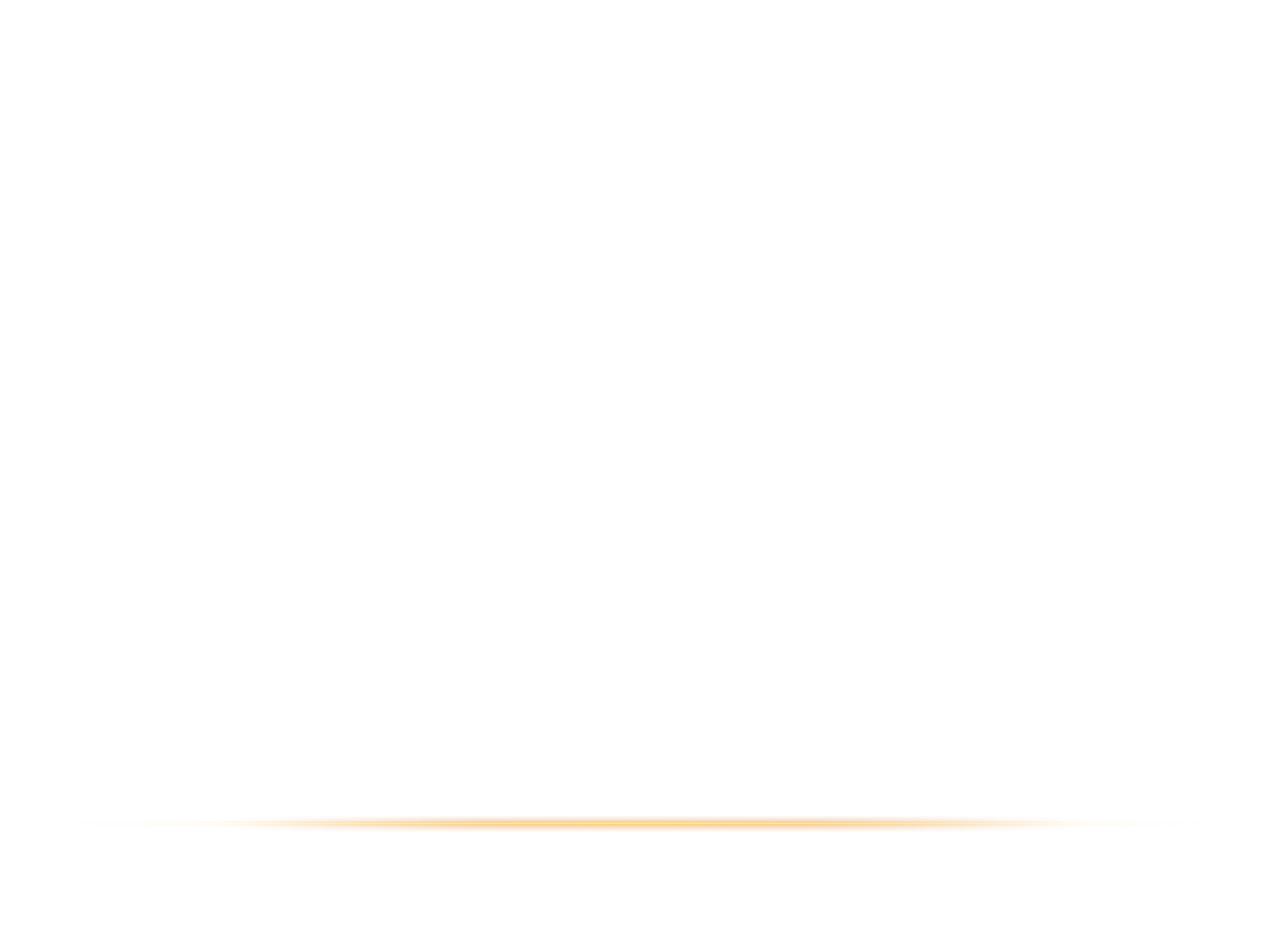 Delincuencia organizada.
Riesgos asociados a procesos electorales.
Terrorismo y armas de destrucción masiva.
Vulnerabilidad cibernética.
Subversión y grupos anti-sistémicos.
Afectación de la relación México-EUA.
Porosidad de la Frontera Sur y deterioro de la seguridad en Centroamérica y el Caribe.
Epidemias y pandemias.
Desastres.
Descrédito de instituciones públicas.
Debilidad institucional del sistema de partidos.
Captura de instituciones y corrupción.
Conflictos laborales y sociales. 
Deterioro del medio ambiente.
Erosión de la cohesión social.
Impacto de la evolución sociopolítica de América del Sur.
Nota: Se presentan en amarillo los riesgos que EUA representa para México.
33.- Modificado de Vignettes del Olmo, Mario, Doctor, Conferencia, “Integración y funcionamiento del CISEN y la Agenda Nacional de Riesgos”, Visita de la 31/a. antigüedad del Colegio de Defensa Nacional al Centro de Investigación y Seguridad Nacional, México, 8 de junio de 2012.
4. Análisis y Diagnóstico de la Seguridad Nacional y de la Seguridad Pública de México
SEGURIDAD NACIONAL
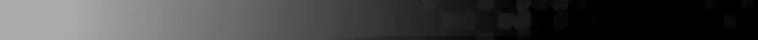 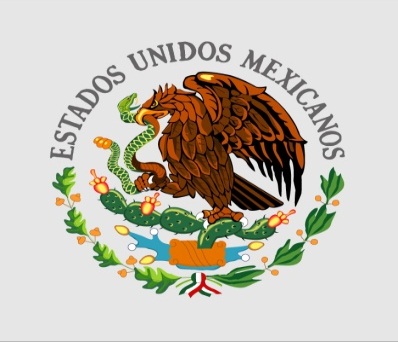 El efecto del Comando Norte
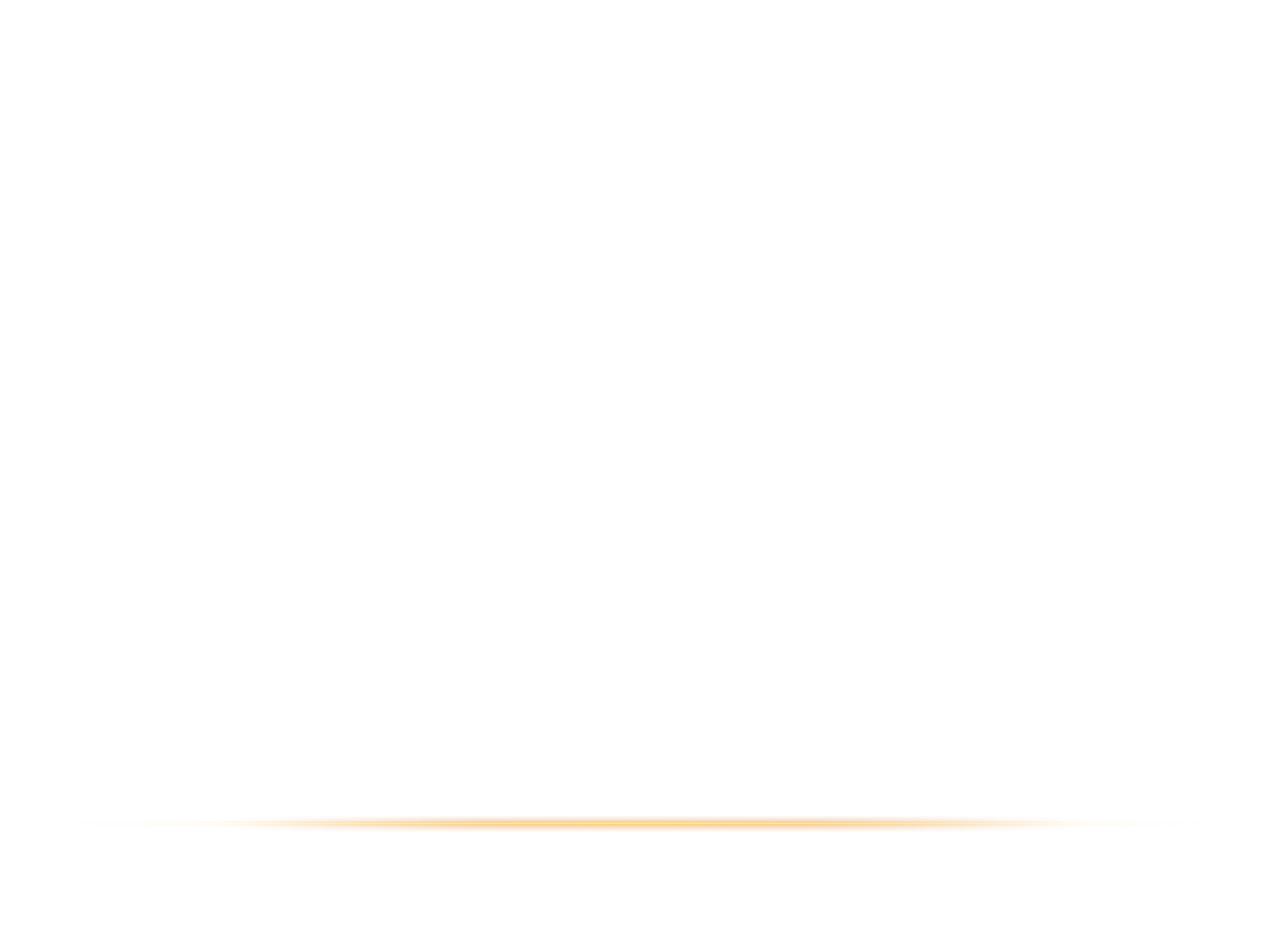 “El Ejército de Estados Unidos provoca intencionadamente un desgaste en las fuerzas armadas mexicanas al presionarlo para que se dediquen a actividades policiacas internas”
34.- Castro Eslava, María de Lourdes, Licenciada, Tesis de Investigación  “Implicaciones del Comando Norte en las estrategias de las fuerzas armadas de México”, México, Colegio de Defensa Nacional, 27/a. antigüedad , agosto de 2008.
SEGURIDAD NACIONAL
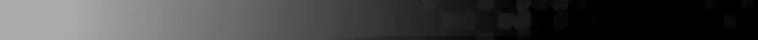 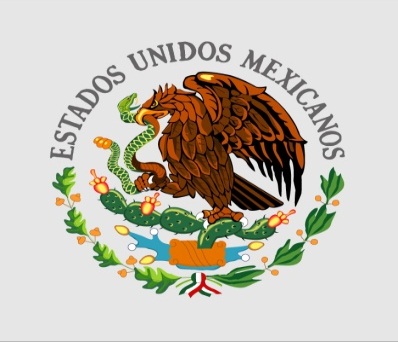 EUA VENDE ARMAS
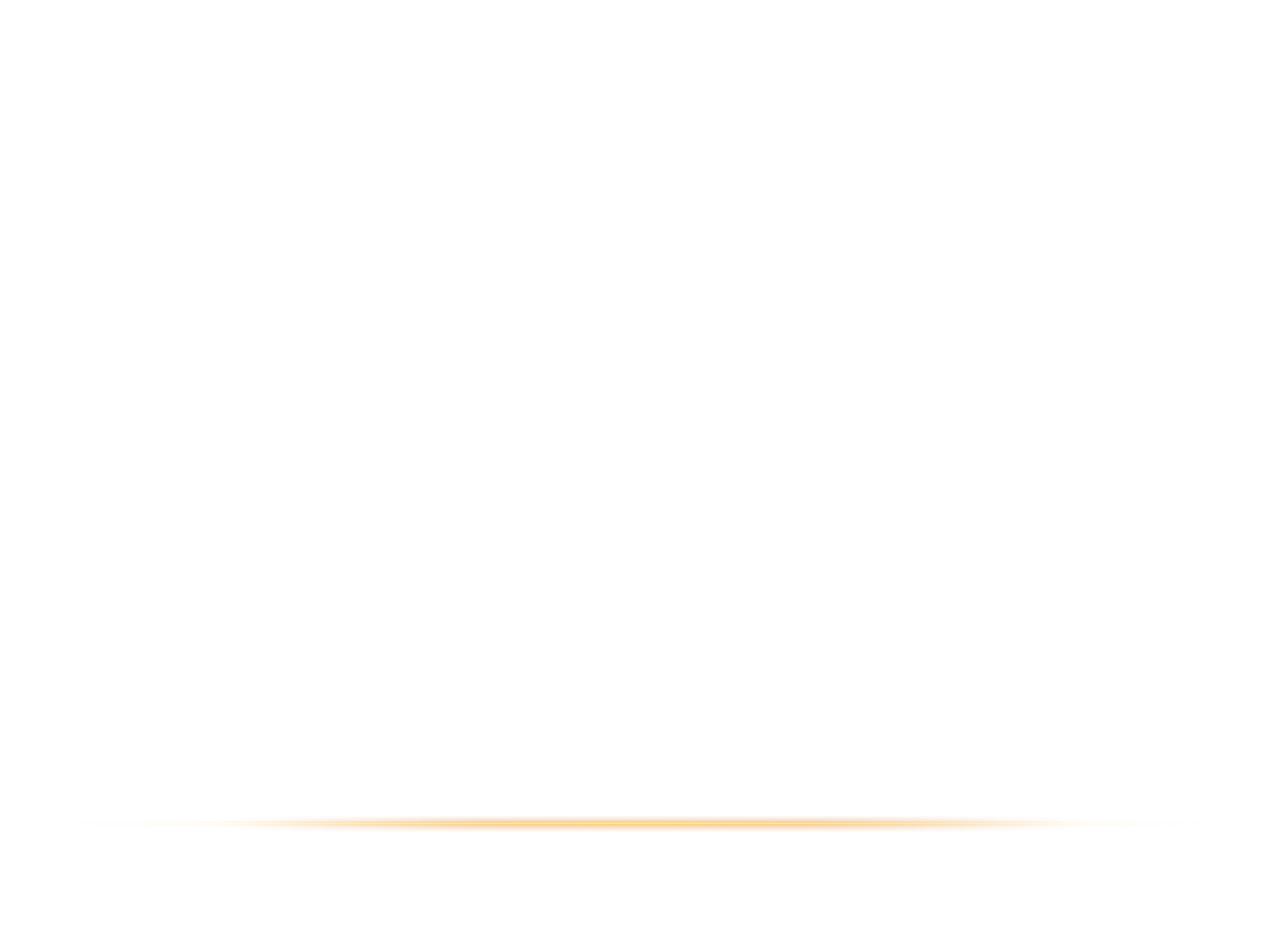 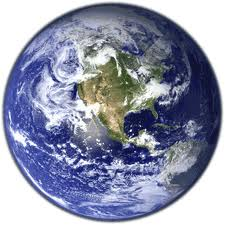 Valor del Mercado Mundial
5,500 miles de millones US
Ventas de E.U.A.
2,200 miles de millones US
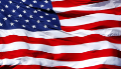 270 millones de armas ligeras en poder de la Población Civil.
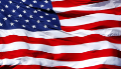 12,500 armerías en la zona fronteriza
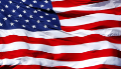 La Asociación Nacional del Rifle cuenta con un piso de oficinas en el Pentágono
?
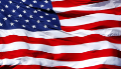 El 90 % de las armas de la delincuencia organizada en México proviene de EUA
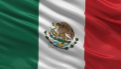 35.- Le Monde diplomatique, L’Atlas, en “Crimes et trafics surfent sur la mondialisation”, Pierre  Conesa, Paris, Le Monde  diplomatique, 2006, p. 48 y 49.
36.- Leonard, Andy, Major S-5, NORTHCOM, comentario personal a Pablo Torres, durante la visita de la 31/a. antigüedad del Colegio de Defensa Nacional al Pentágono, Washington,10 de mayo 2012. 
37.- Canseco Gómez, Gonzalo, Doctor, Coordinador General de Asesores de la Cancillería, Secretaría de Relaciones Exteriores, Conferencia, “La Política Exterior del Estado Mexicano”, México, Colegio de Defensa Nacional, 14 de marzo de 2012, lámina 29.
38.- BBC Mundo, Corrupción, seis casos emblemáticos, disponible en http://www.bbc.co.uk/spanish/specials/ 1555_corrupcion/page2.shtml, {Consulta en: 5 de febrero de 2012}.
SEGURIDAD NACIONAL
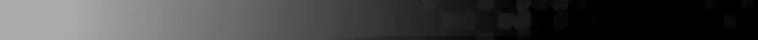 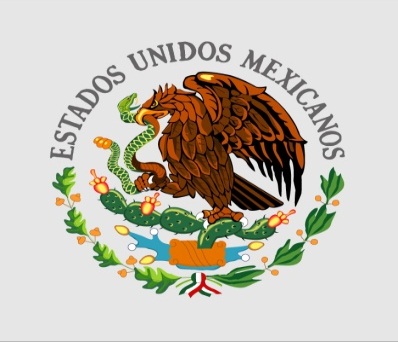 EUA COMPRA DROGAS
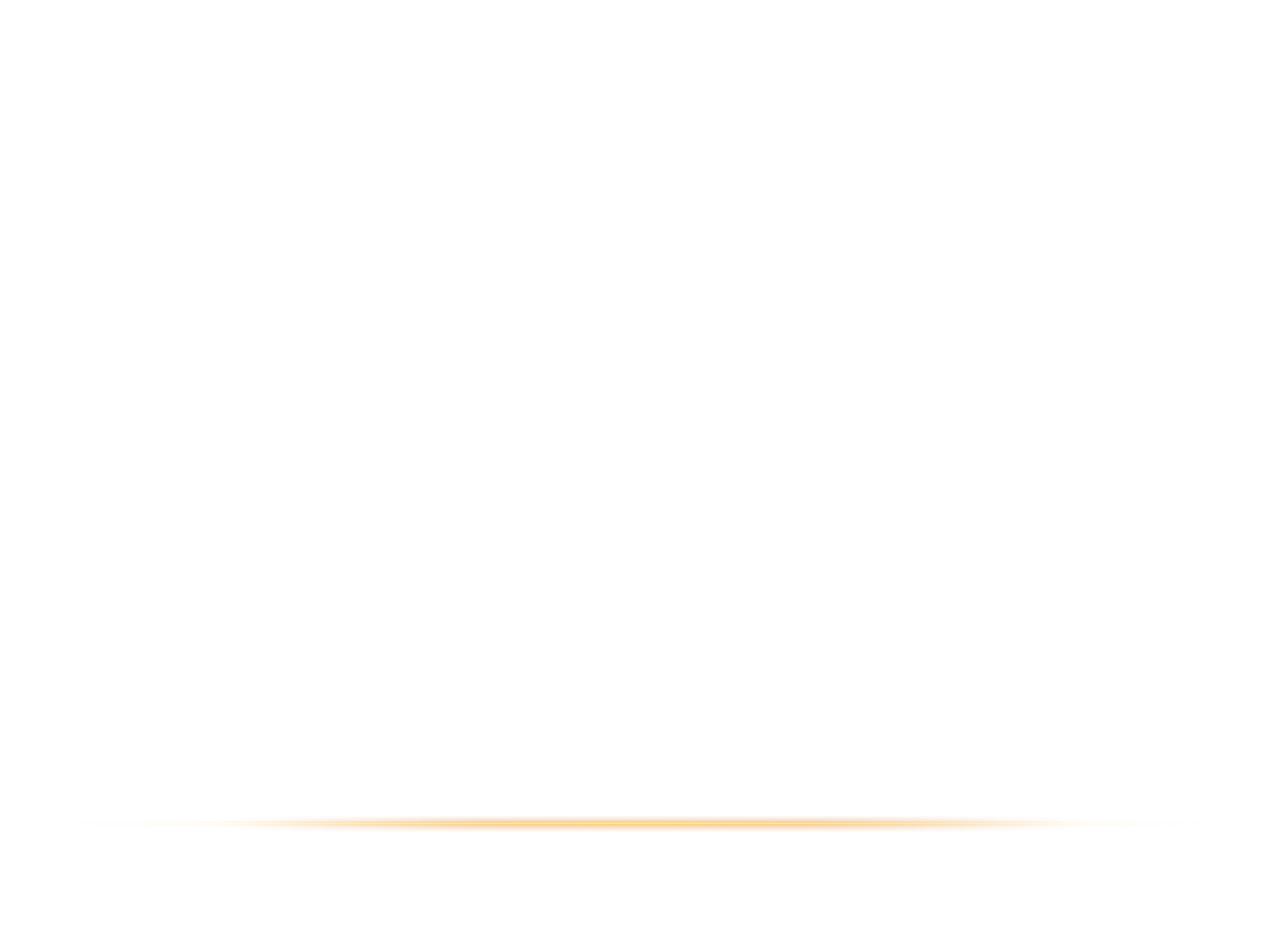 Consumidores de drogas
29 millones de habitantes
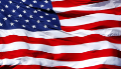 Valor  total de compra anual
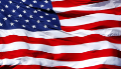 625 mil millones US
< 1 %
Aseguramientos  anuales de Policía y Ejército  mexicanos
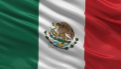 5 mil millones US
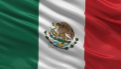 ( con 10 mil muertos al año)
39.- BBC Mundo, Corrupción, seis casos emblemáticos, disponible en http://www.bbc.co.uk/spanish/specials/ 1555_corrupcion/page2.shtml, {Consulta en: 5 de febrero de 2012}.
40.- Le Monde diplomatique, L’Atlas, en “Crimes et trafics surfent sur la mondialisation”, Pierre Conesa, Paris, Le Monde diplomatique, 2006, p. 48 y 49.
41.- SAMHSA, Encuesta Nacional sobre el Uso de Drogas y la Salud en los  EUA , Oficina Ejecutiva del Presidente de los Estados Unidos, Washington, septiembre de 2011.
42.- Gil  Kerlikowske, Director, Office of National Drug Control Policy, Executive Office of the President of the United States., The White House, Washington,  10 mayo 2012.
SEGURIDAD NACIONAL
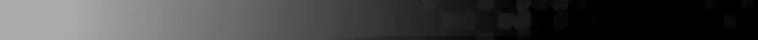 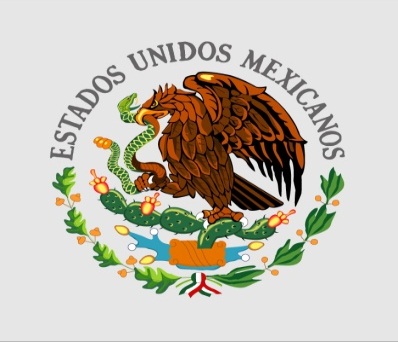 EUA LOS CURA, MEXICO LOS COMBATE
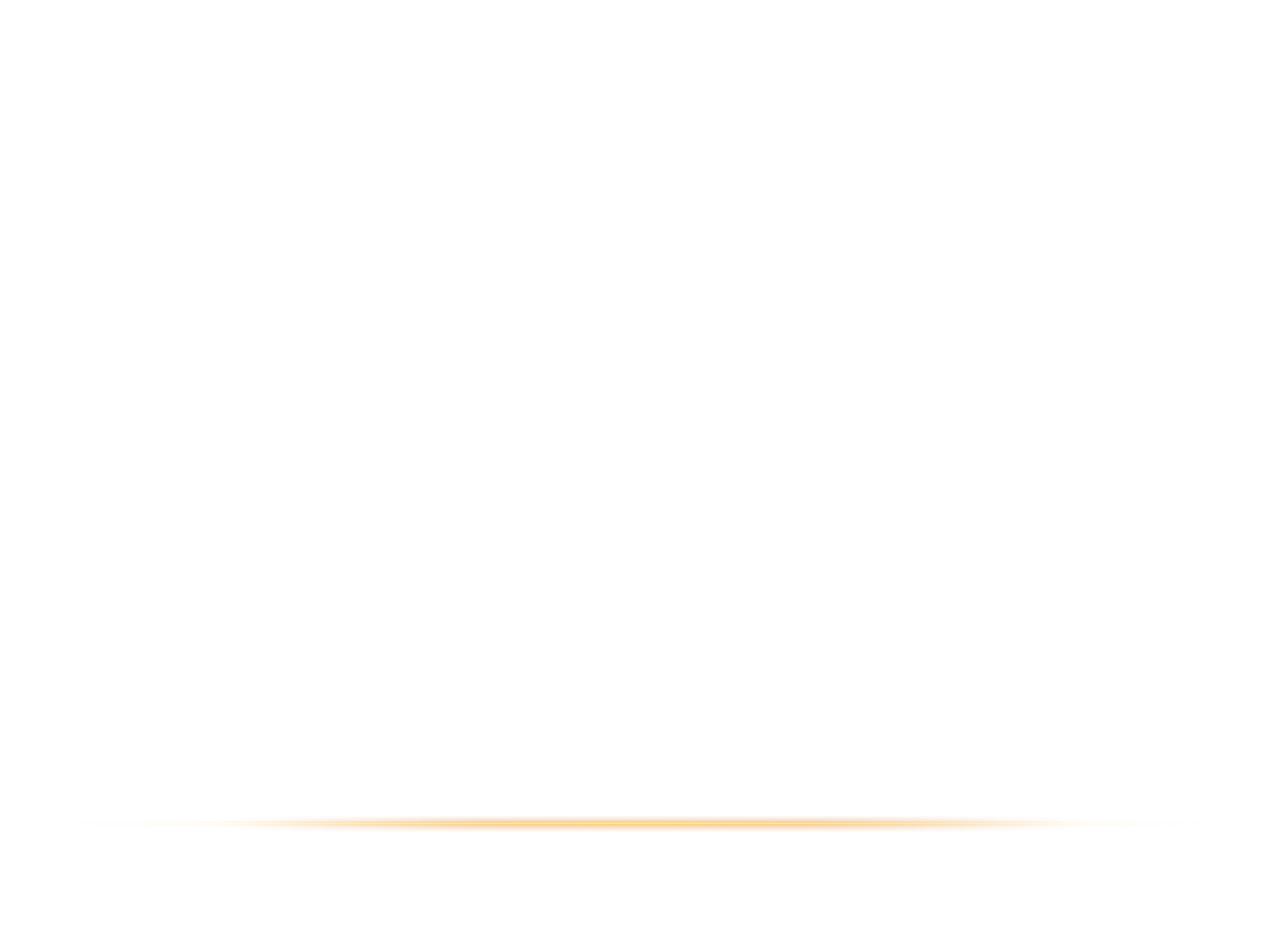 Gasto anual  de  rehabilitación
25 mil millones US en 95 mil comunidades
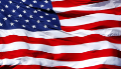 “No podemos  arrestarlos  a todos ”
“20 % de la población la usó el mes pasado”
6 veces
Gasto Anual del combate
4 mil millones US
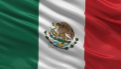 Policía y Ejército
565 mil efectivos
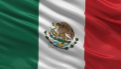 Homicidios Anuales
10 mil mexicanos
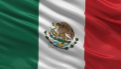 43.- Gil  Kerlikowske, Director, Office of National Drug Control Policy, Executive Office of the President of the United States, The White House, Washington, 10 mayo 2012. 
44.- Patrick Word, Assistant Director, Office of National Drug Control Policy, Executive Office of the President of the United States, The White House, Washington, 10 mayo 2012.
45.- Sistema Nacional de Seguridad Pública, datos al mes de febrero de 2012.
SEGURIDAD NACIONAL
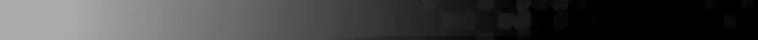 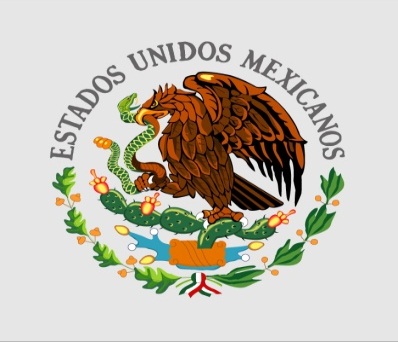 Resultado
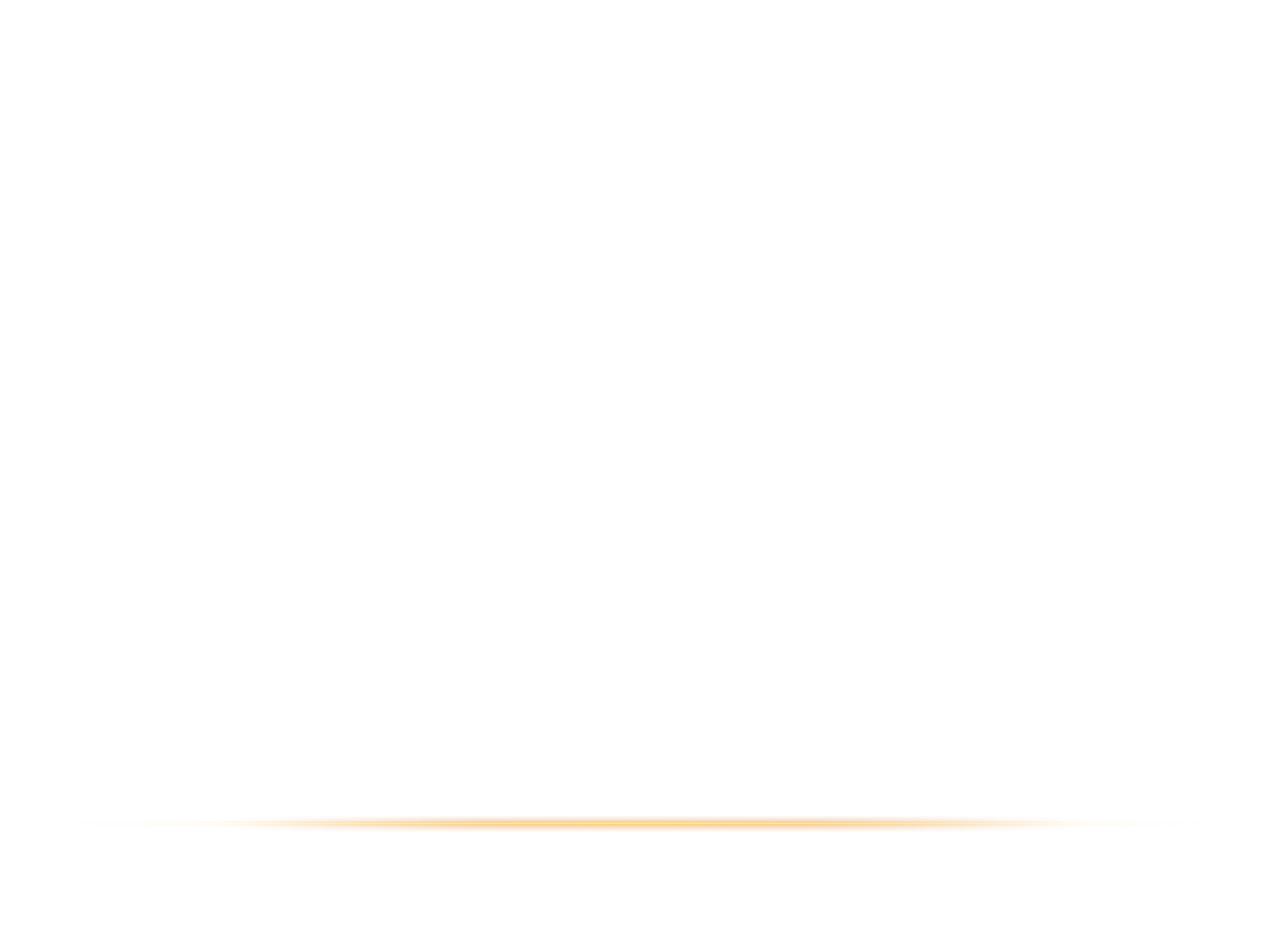 Las condiciones nacionales se encuentran exacerbadas por influencias extranjeras
46.- Cortés Rodríguez, Norberto, Gral. Brig. D.E.M., Jefe de la S-3 (Operaciones) del Estado Mayor de la Defensa Nacional, Conferencia, “El Proceso de Movilización y Desmovilización para la Defensa Nacional”, México, Colegio de Defensa Nacional, 13 de julio de 2012.
SEGURIDAD NACIONAL
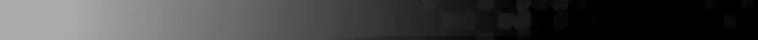 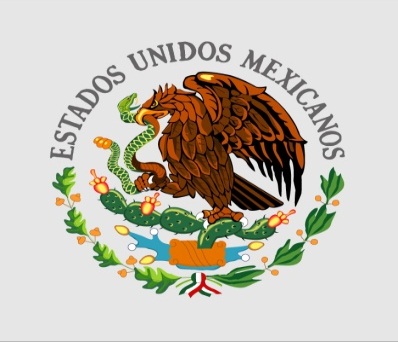 Nuestra visión de la Seguridad Pública
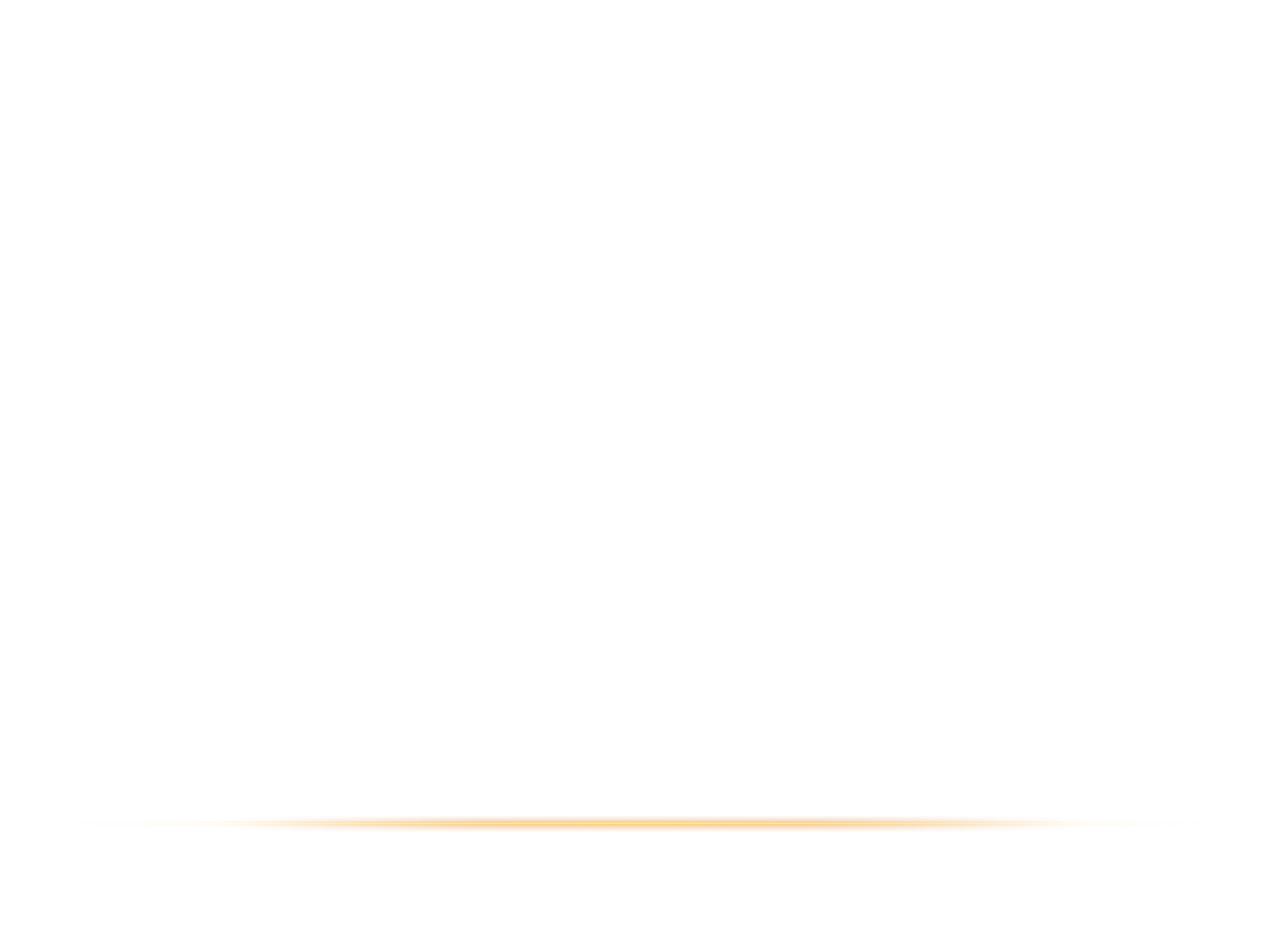 ARMAS
DROGAS
Productores
Consumidores
DIAGNÓSTICO

Baja eficiencia
Seguridad Nacional no garantizada
Fuerzas armadas en otras funciones
Con poca inteligencia
Sin presionar a EUA
No hay control de armas
Un Presidente débil
Política equivocada (?)
PODER  DE FUEGO
VIOLENCIA
“Toda la fuerza del Estado Mexicano “

( Policía y Ejército)
Apoya la producción y el narcotráfico en Territorio Mexicano
Fomenta la Distribución local en Territorio Mexicano
SEGURIDAD NACIONAL
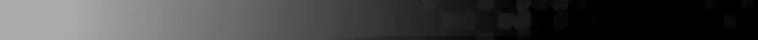 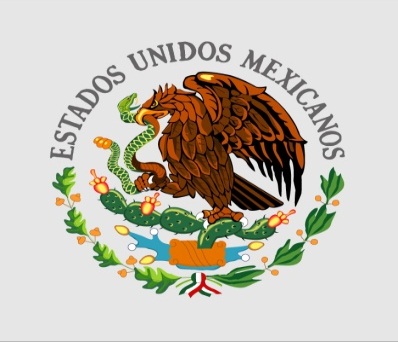 5.El Secretario de Relaciones Exteriores
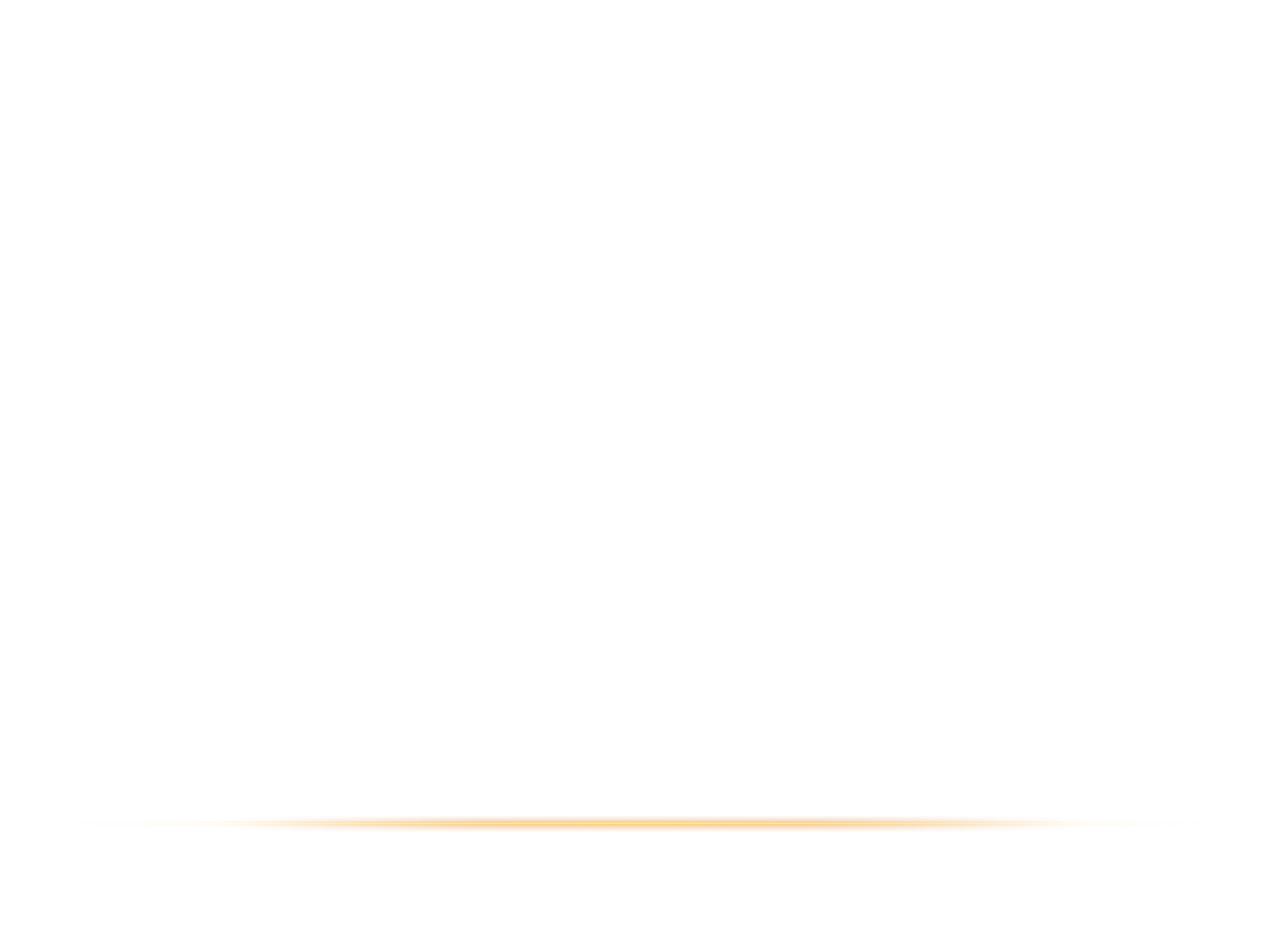 PERFIL
Con definición clara de la mexicanidad
Persistente
Con valor y determinación
Con idea de lo militar
Que busque permanentemente la soberanía real.
Decidido a disuadir con fuerza
Procurador de justicia internacional
Con actitud de igualdad ante los países  ricos y militarizados
De logros y resultados, no de discursos 
Que no se deje amedrentar
Hombre fuerte, un “guerrero”
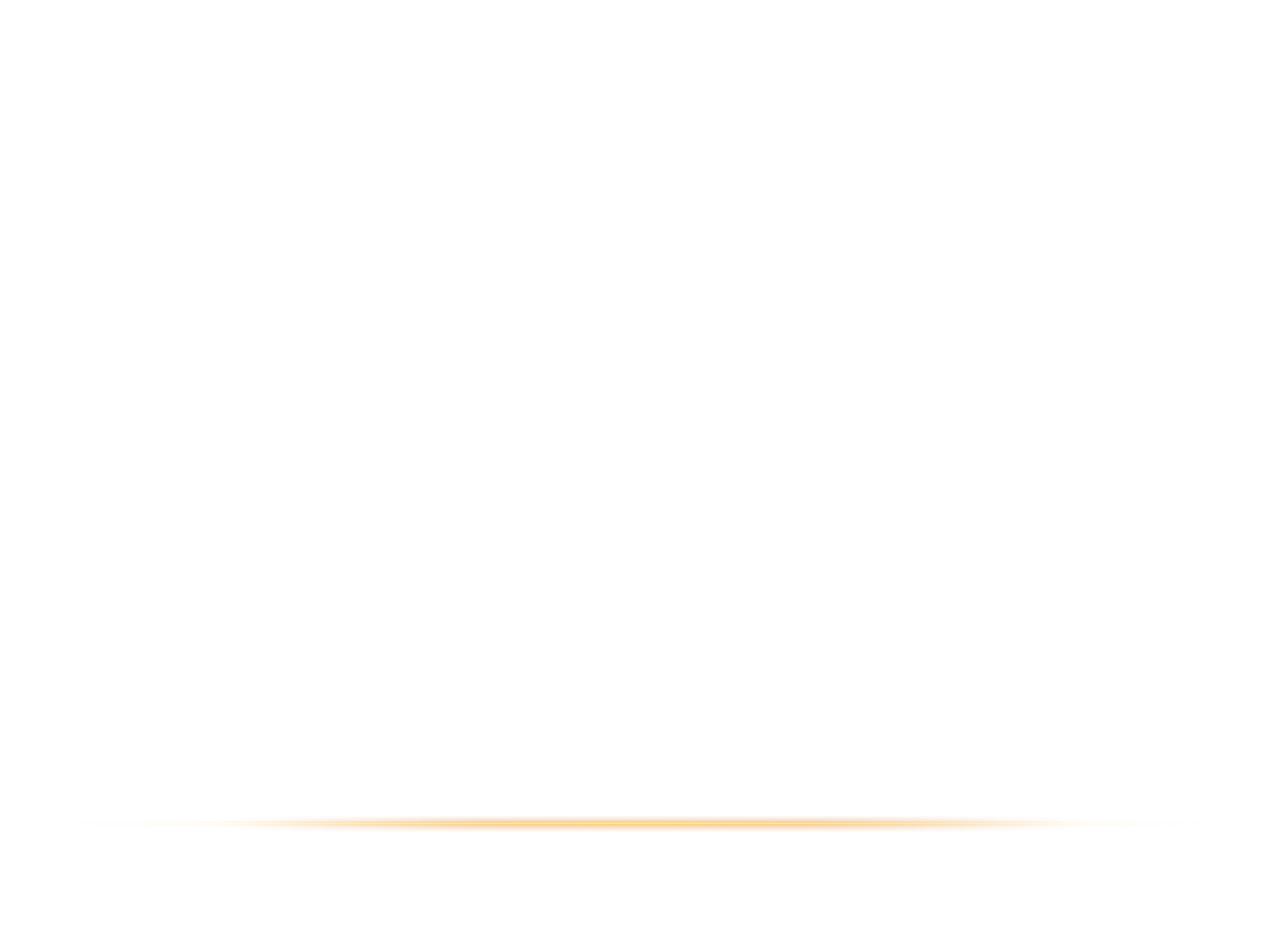 SEGURIDAD NACIONAL
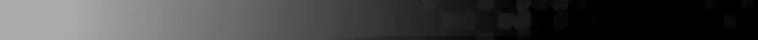 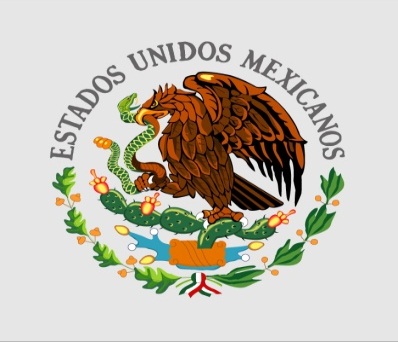 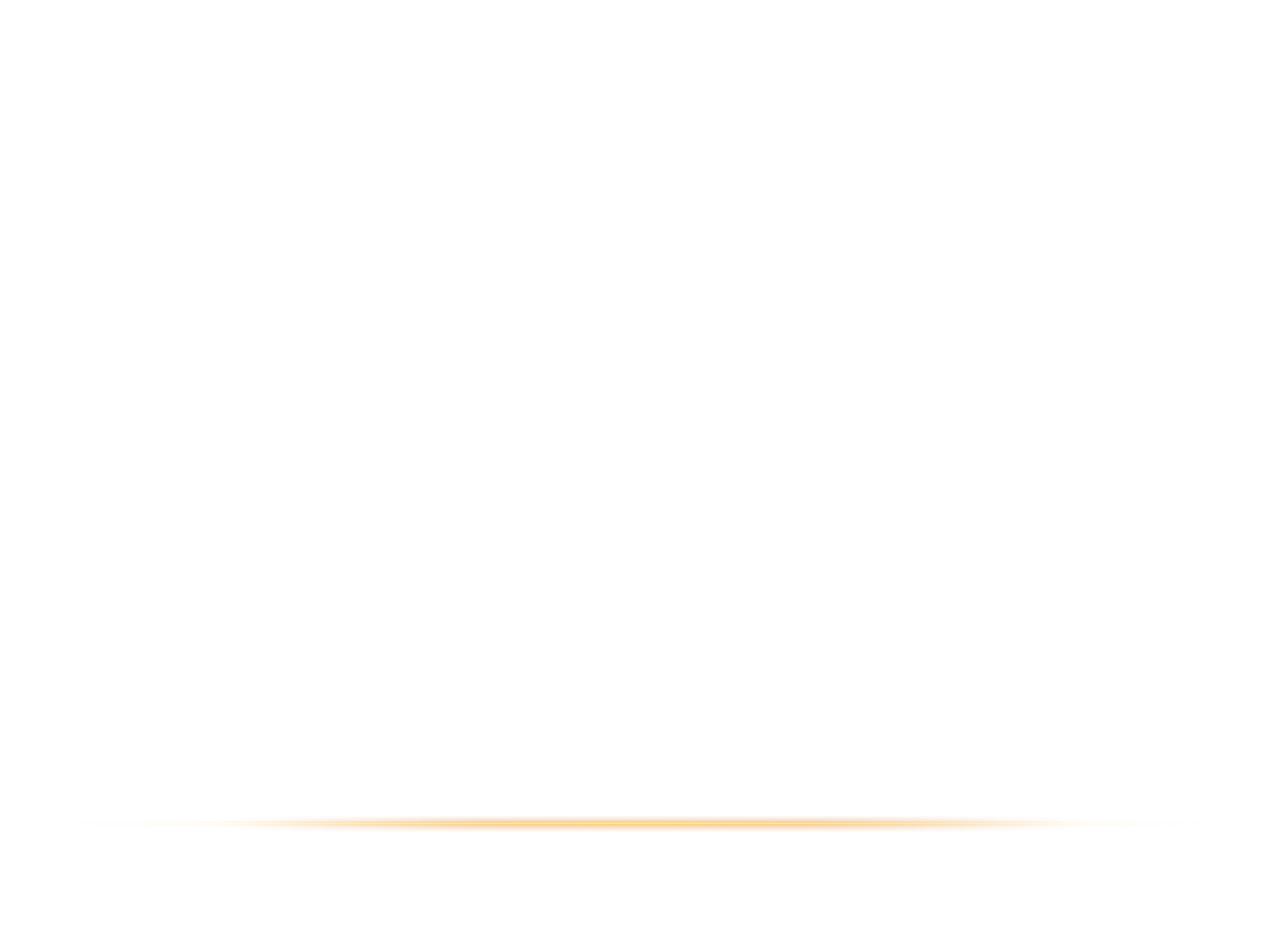 Reorientar la Política Exterior-1
47.- Canseco Gómez, Gonzalo, Doctor, Coordinador General de Asesores de la Cancillería, Secretaría de Relaciones Exteriores, Conferencia, “La Política Exterior del Estado Mexicano”, México, Colegio de Defensa Nacional, 14 de marzo de 2012, láminas 2 a 6.
SEGURIDAD NACIONAL
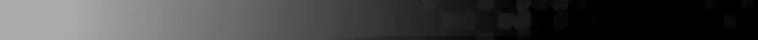 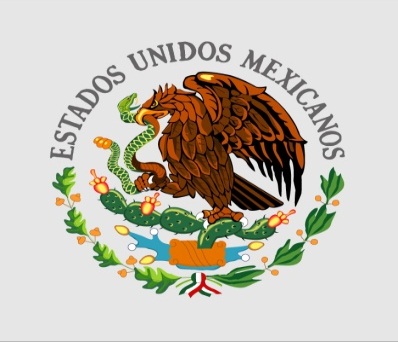 Reorientar la Política Exterior-2
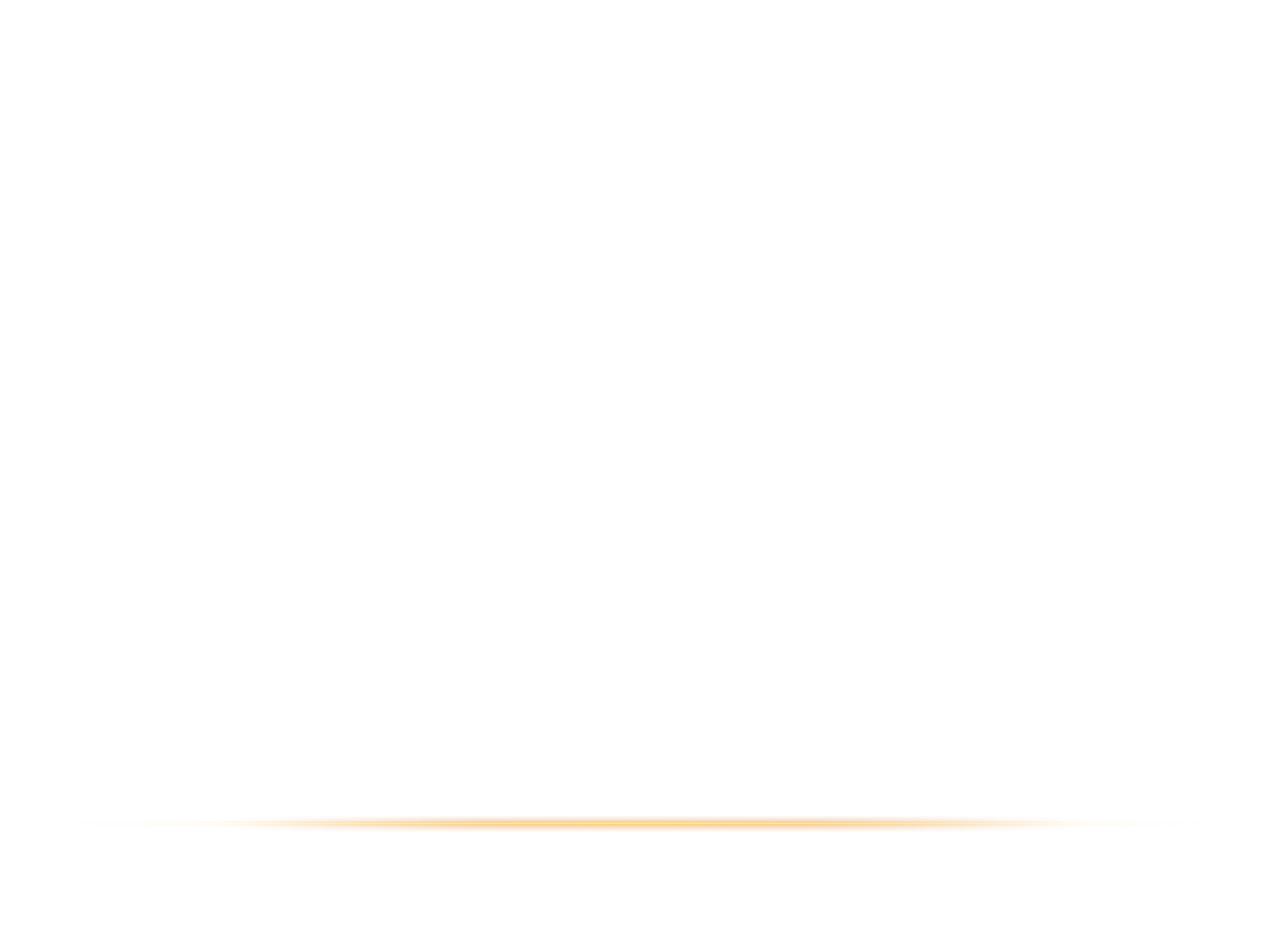 48.- Canseco Gómez, Gonzalo, Doctor, Coordinador General de Asesores de la Cancillería, Secretaría de Relaciones Exteriores, Conferencia, “La Política Exterior del Estado Mexicano”, México, Colegio de Defensa Nacional, 14 de marzo de 2012, láminas 8 a 18.
SEGURIDAD NACIONAL
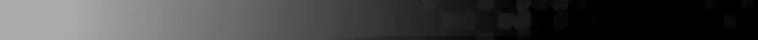 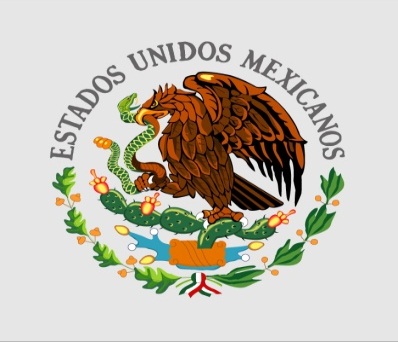 Reorientar la Política Exterior-3
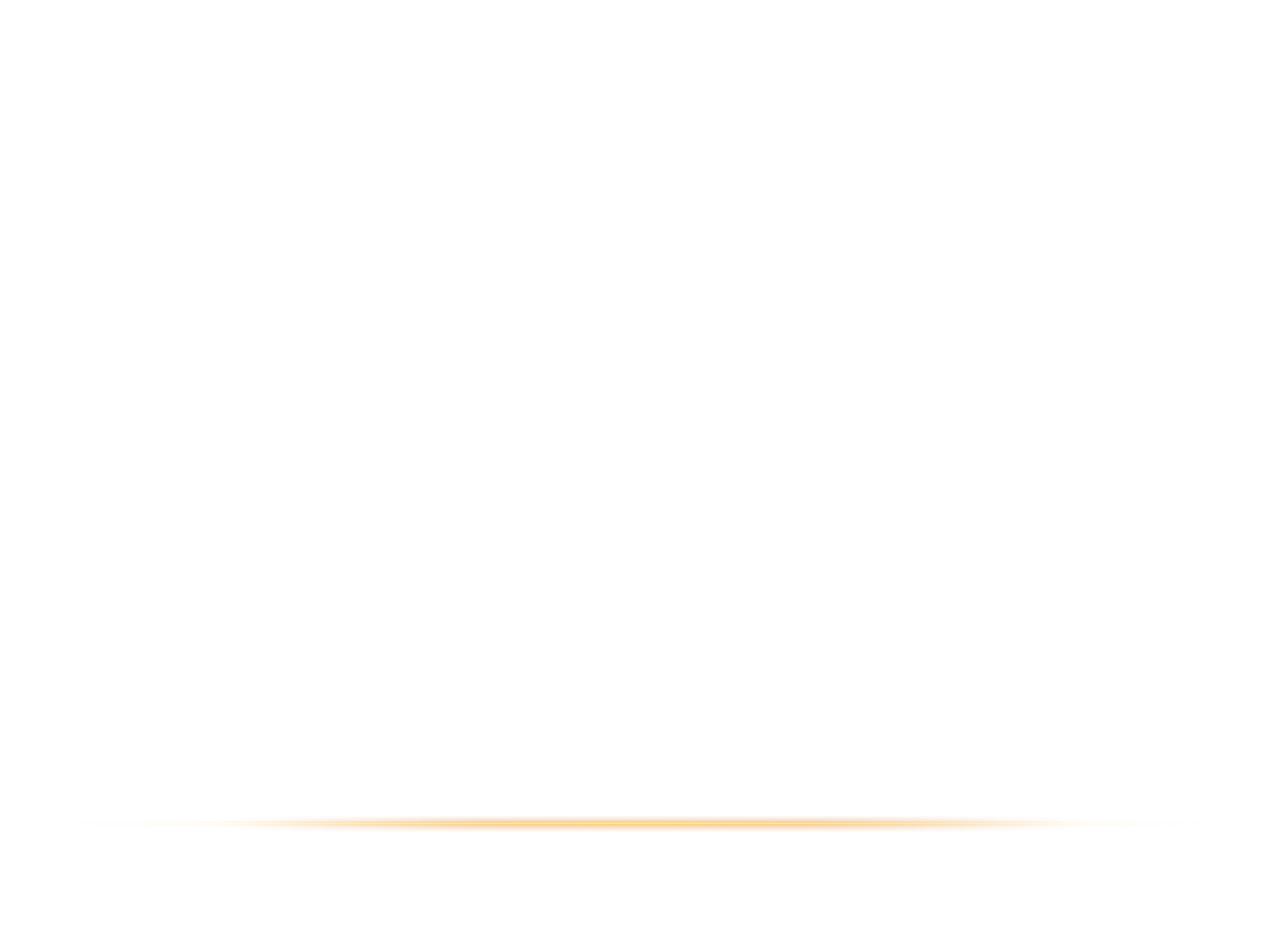 49.-Canseco Gómez, Gonzalo, Doctor, Coordinador General de Asesores de la Cancillería, Secretaría de Relaciones Exteriores, Conferencia, “La Política Exterior del Estado Mexicano”, México, Colegio de Defensa Nacional, 14 de marzo de 2012, lámina 26.
SEGURIDAD NACIONAL
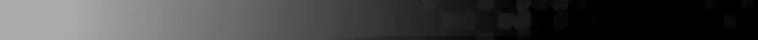 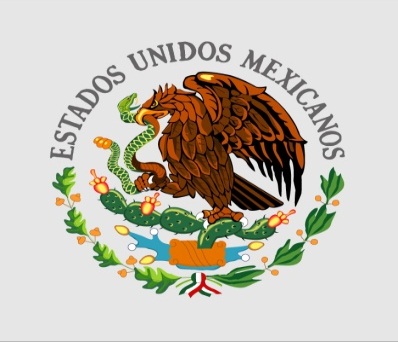 6.El Presidente de la República
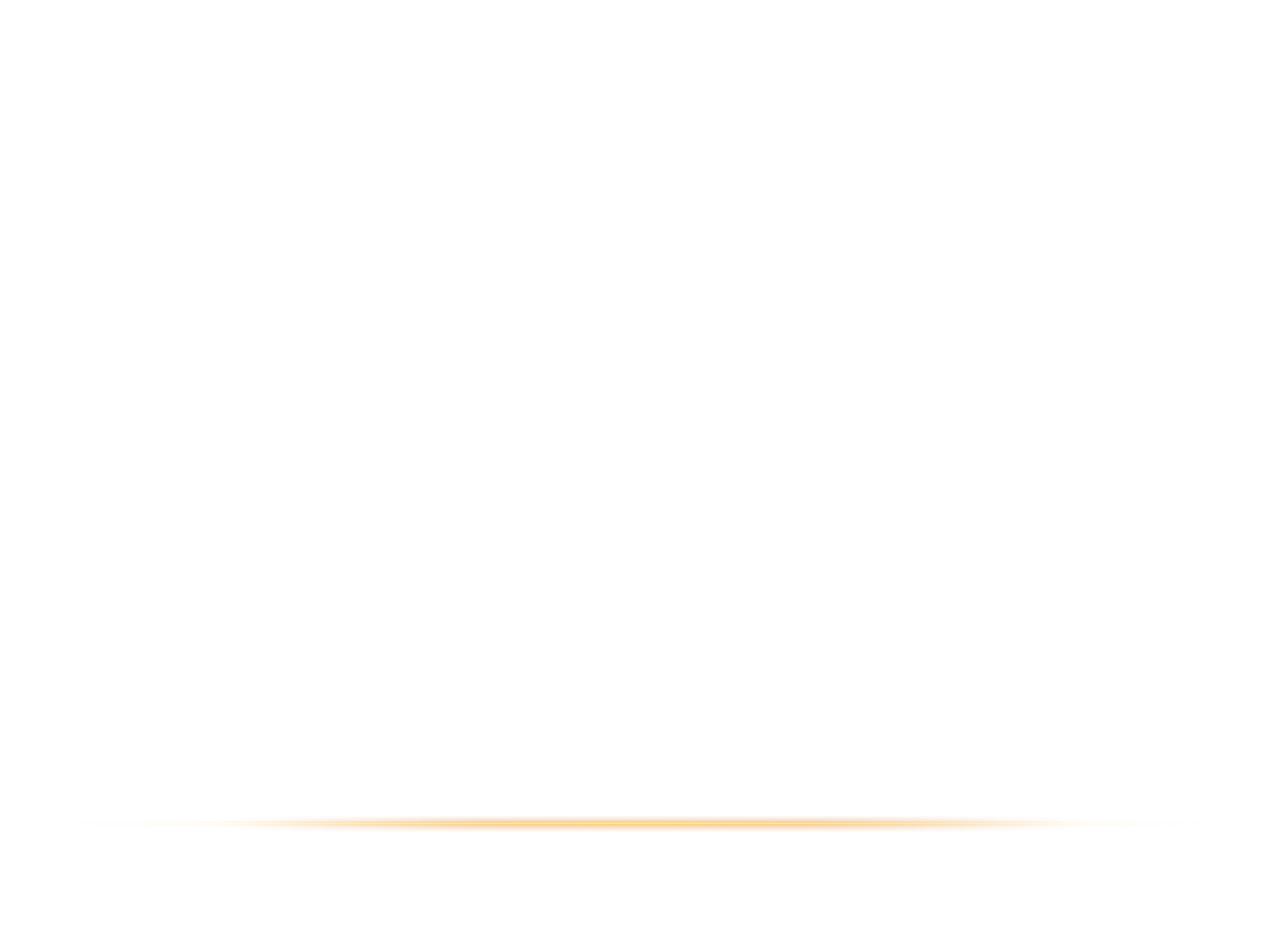 PERFIL
Con ideas claras
Adorador de México
Enérgico
Con conocimiento suficiente de la historia
Con seguridad personal
Con intereses mundiales
Con exigencia firme
Buscador de equilibrios en los objetivos nacionales
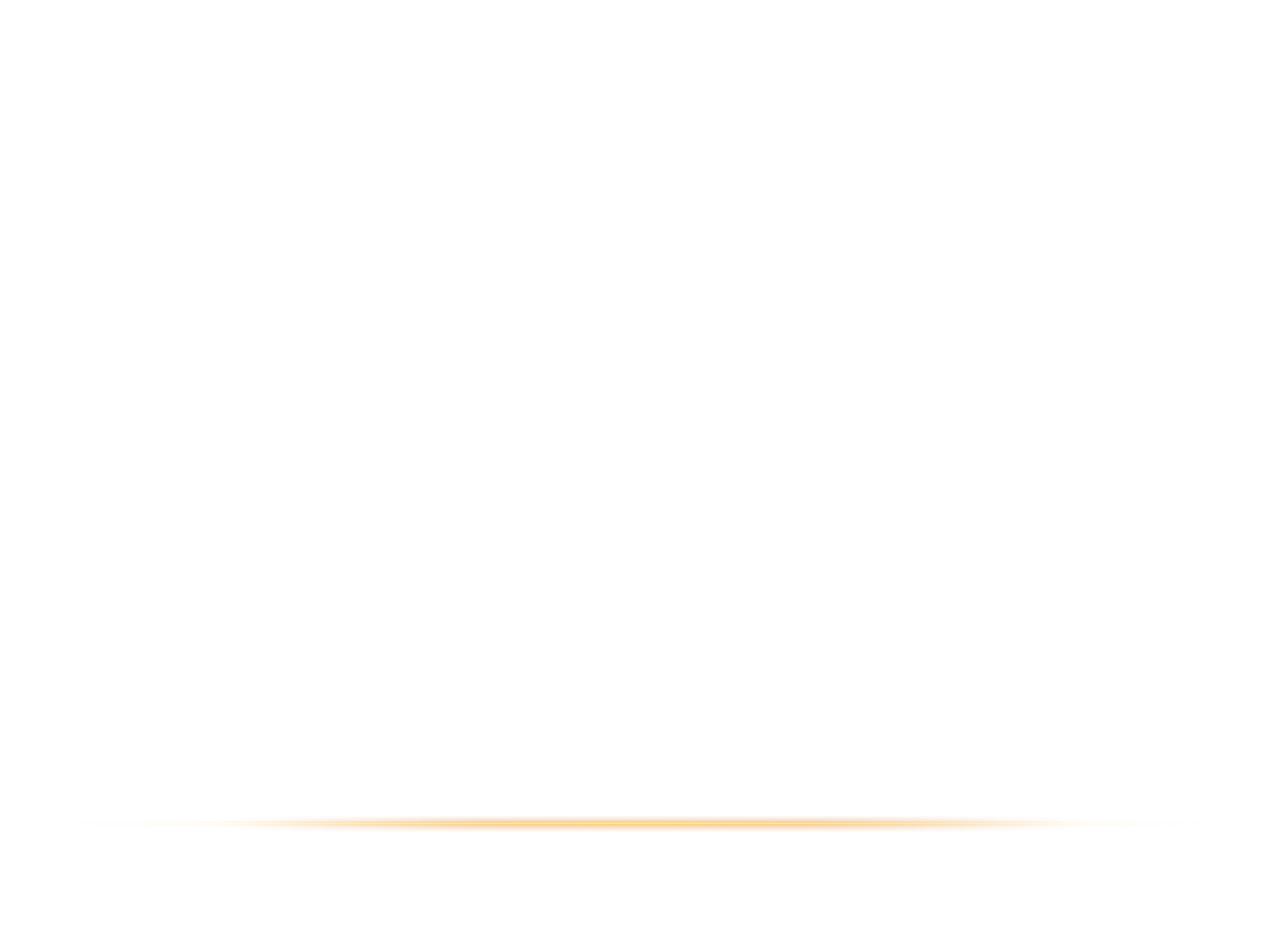 SEGURIDAD NACIONAL
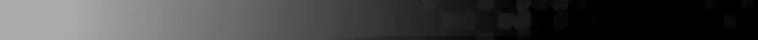 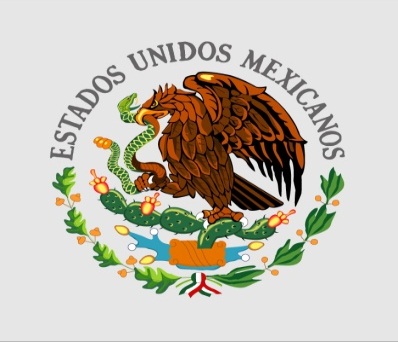 7. Conclusiones
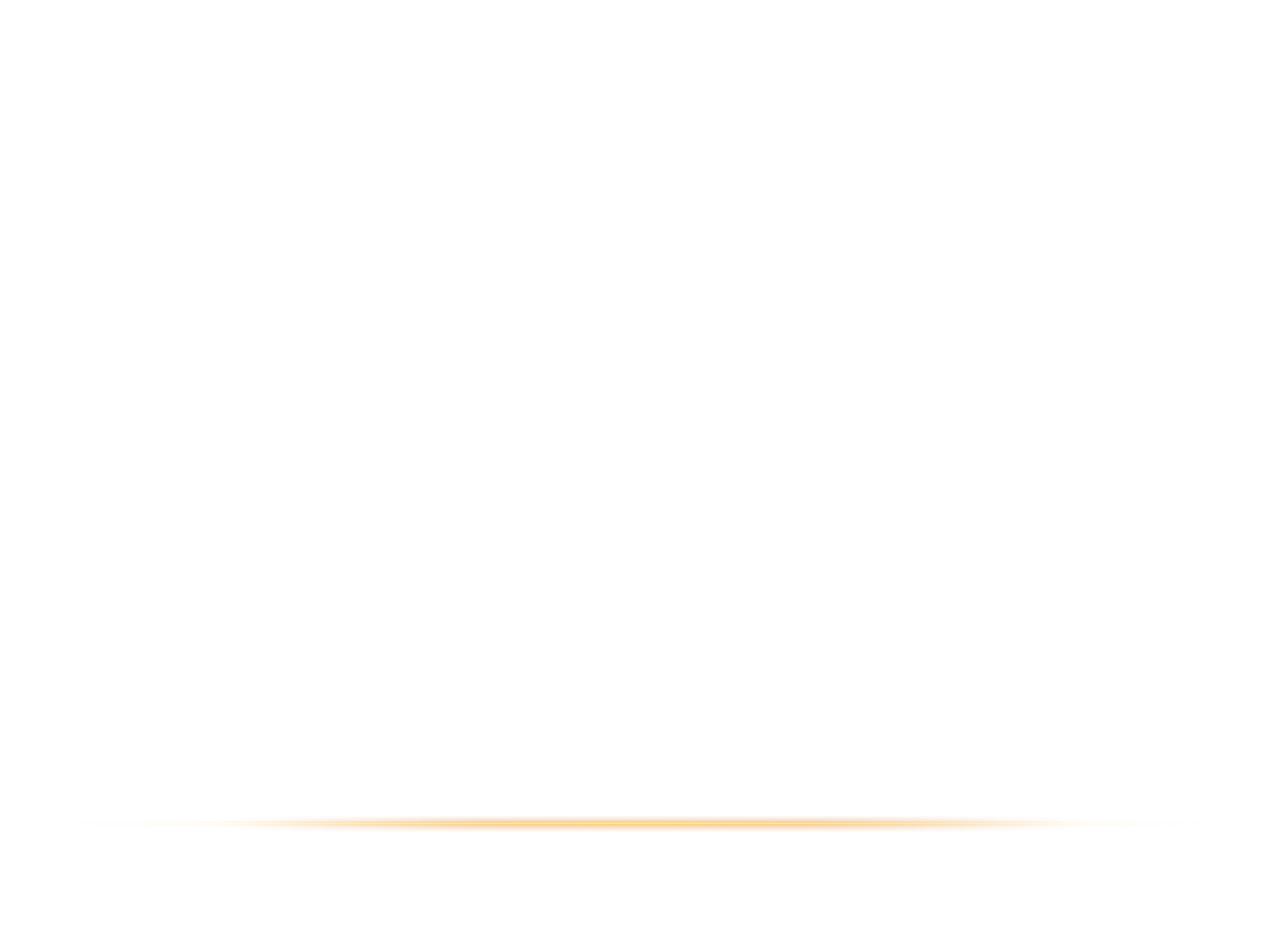 La Seguridad Nacional no se ha entendido en toda su amplitud, extraterritorialidad y consecuencias reales.

La Secretaria de la Defensa Nacional y la Secretaría de Marina son quizás las únicas Instituciones del Gobierno Mexicano que tienen claro este concepto, pero por su hermetismo y disciplina no involucran a otras Instituciones ni a su Comandante Supremo: el Presidente de la República.

La Política Exterior del Gobierno Mexicano se maneja exclusivamente en los ámbitos diplomáticos en labores de promoción económica y turística,  y requiere de una visión de Seguridad Nacional.

La Política de Seguridad Nacional de los Estados Unidos afecta seriamente a nuestro país.

El Proyecto de Nación de México debe considerar a la Seguridad Nacional como elemento vital para elaborar el Plan de Seguridad Nacional, el Plan de Defensa Nacional y el Plan Nacional de Desarrollo; éste último incluye los planes de Seguridad Interior y de Seguridad Pública.

El Poder Nacional se debe incrementar permanentemente.

El Presidente de la República debe considerar como máxima prioridad a la Seguridad Nacional.
SEGURIDAD NACIONAL
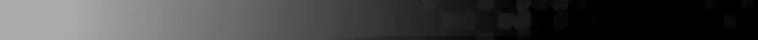 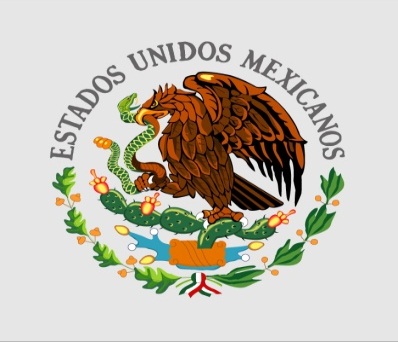 8. Acciones
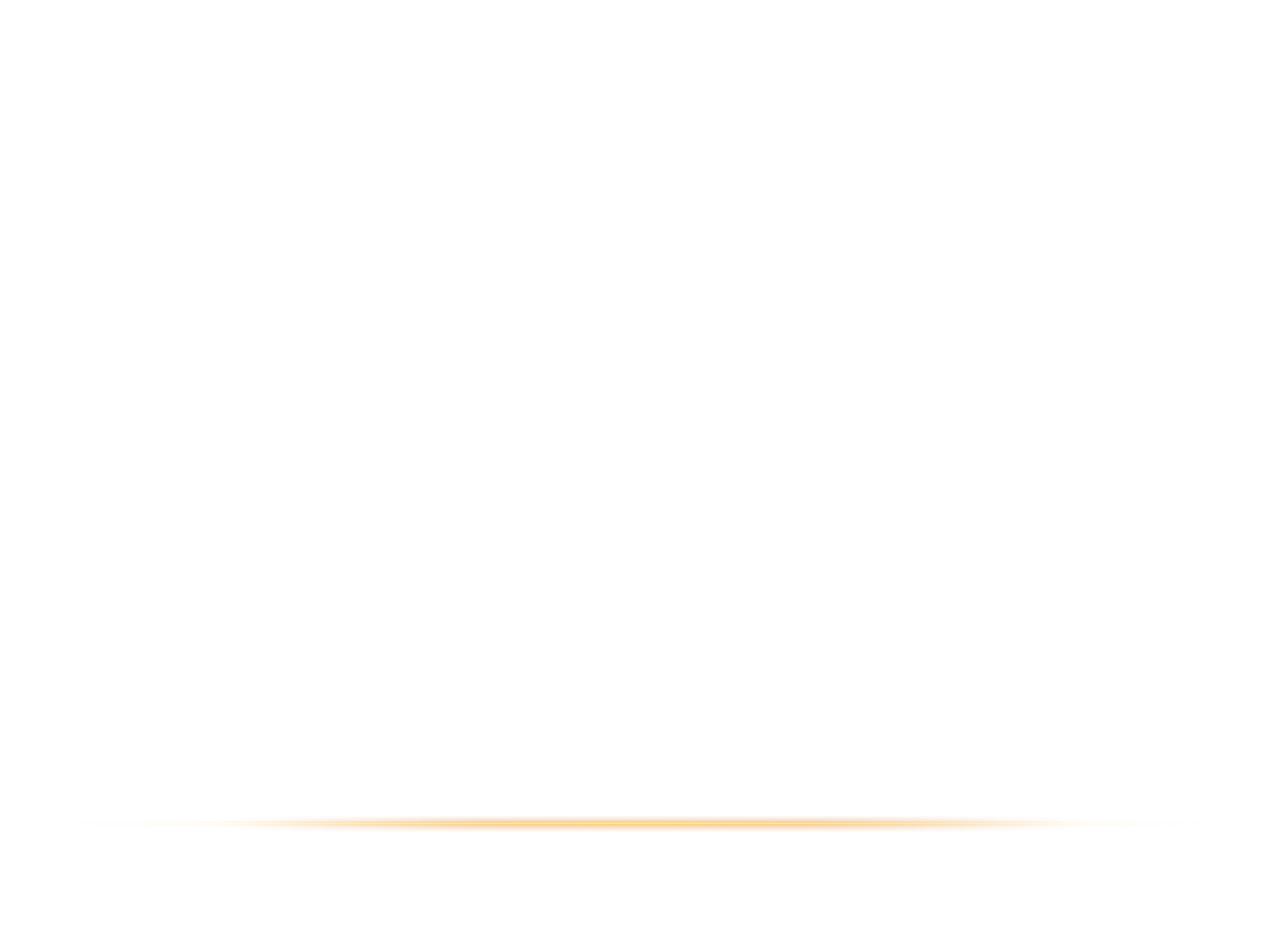 Tener como objetivo garantizar la Seguridad Nacional

Responsabilizar a la Política Exterior

Incrementar sustancialmente la capacidad mexicana de inteligencia civil y militar en el ámbito internacional

Presionar a EUA a través de diversos medios y recursos

Exigir el control de venta y distribución de armas  a las empresas norteamericanas fabricantes y al gobierno de EUA

Devolver a las fuerzas armadas a su misión primaria: la Defensa Nacional

Fortalecer al Presidente
SEGURIDAD NACIONAL
Ing. Lauro López Sánchez Acevedo
Ing. Pablo Torres Salmerón






Octubre 2014